Муниципальное дошкольное образовательное учреждение «Центр развития ребёнка – Детский сад № 2»
«Использование нетрадиционных техник рисования в работе 
с детьми младшего дошкольного возраста»
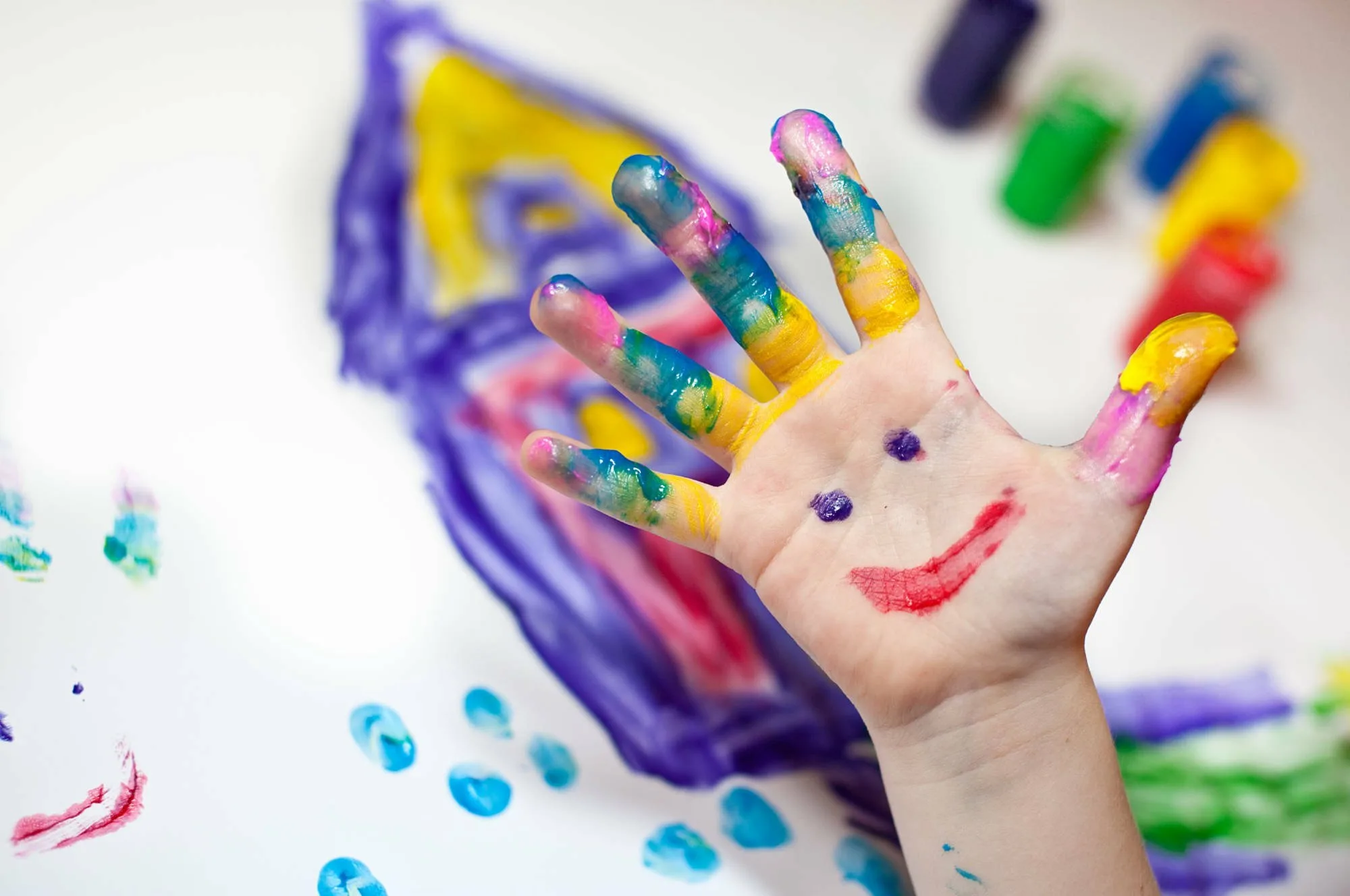 Афанасьева Алёна Евгеньевна,
воспитатель МДОУ № 2
alenka37a@yandex.ru
Шуя, 2025 год
Истоки способностей и дарования
 детей – на кончиках их пальцев. 
От пальцев, образно говоря, идут 
тончайшие ручейки, которые 
питают источник творческой мысли.

В.А. Сухомлинский
Актуальность темы
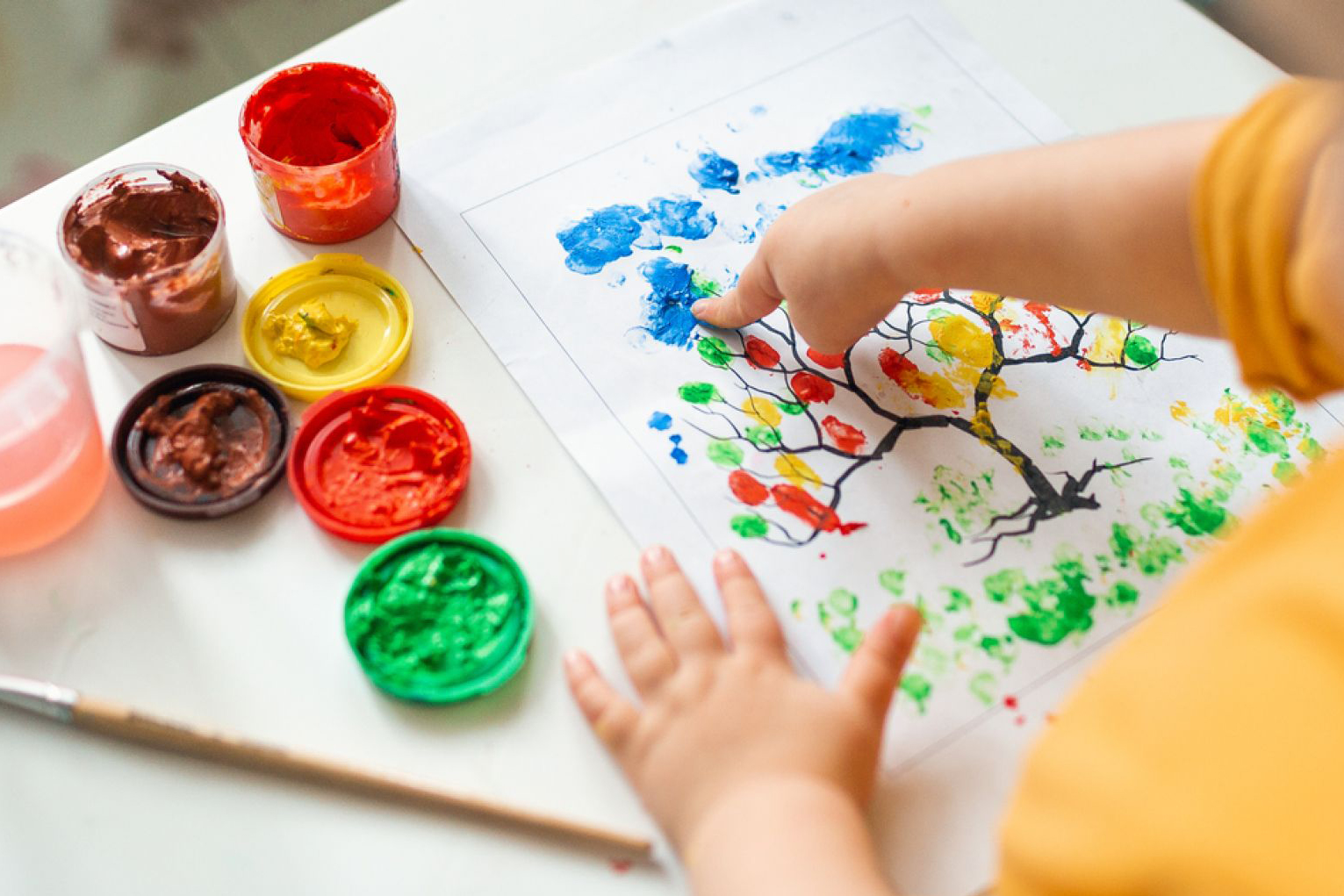 Каждый ребенок, познавая окружающий мир, старается отразить его в своей деятельности. Прекрасные возможности в этом отношении представляет изобразительная деятельность. Рисование развивает у детей воображение, фантазию и творческую активность.
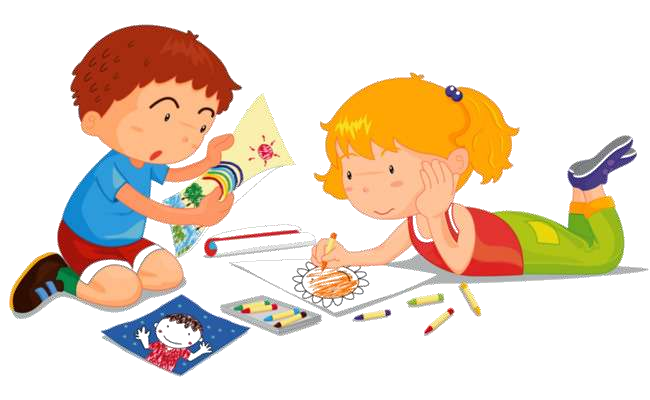 Нетрадиционное рисование
доставляет детям множество положительных эмоций, раскрывает новые возможности использования хорошо знакомых им предметов в качестве художественных материалов, удивляет своей непредсказуемостью. Рисование без кисточки и карандаша расковывает ребенка, позволяет почувствовать краски, их характер, настроение. Незаметно для себя дети учатся наблюдать, думать, фантазировать.
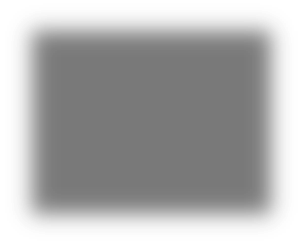 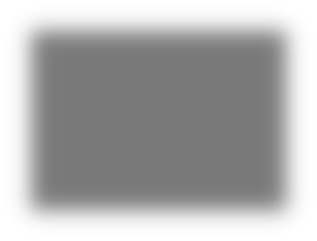 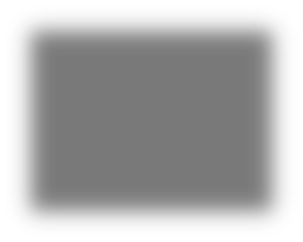 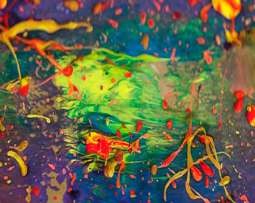 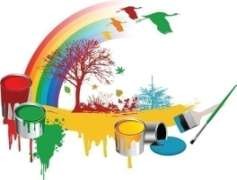 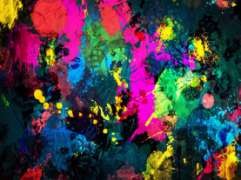 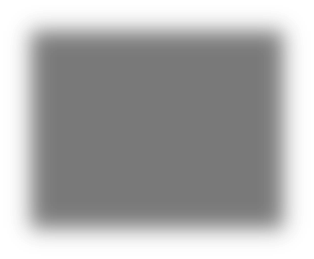 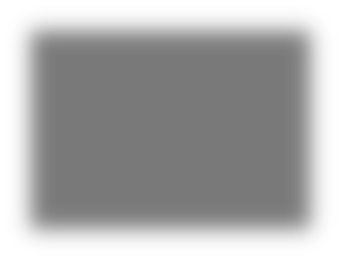 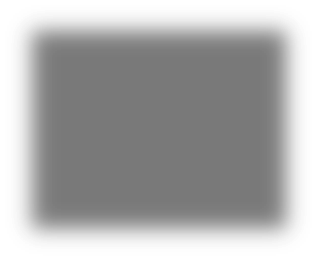 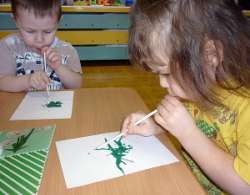 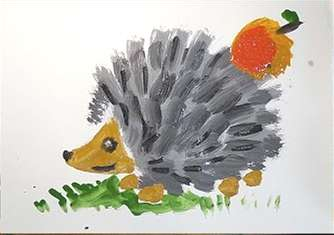 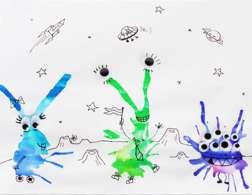 Нетрадиционные способы изображения в рисовании
Скотч – арт
Рисование 
свечой
Монотипия
Фроттаж
Тампонирование
Агамография
Способы
изображения
Гроттаж
Пуантилизм
Линотипия
Рисунок своими руками (пальцами, ладошками)
Рисование штампом (тычковое рисование, оттиск)
Кляксография
И много 
другое
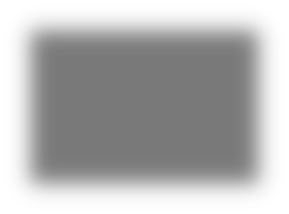 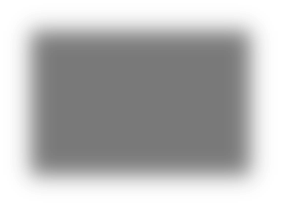 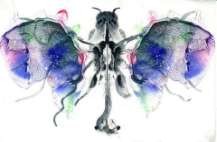 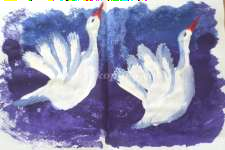 Монотипия
это техника рисования с помощью уникального отпечатка. Различают предметную и пейзажную монотипию.

Технология рисования
Лист бумаги для рисования разделить на две равные части, сложив его пополам. На одной части нарисовать половину симметричного предмета. Пока краска не высохла, наложить чистую половину листа на изображение и прогладить ладонью. Раскрыть лист и при необходимости дорисовать сюжет.
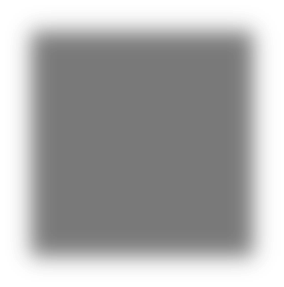 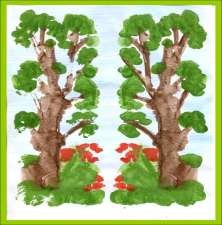 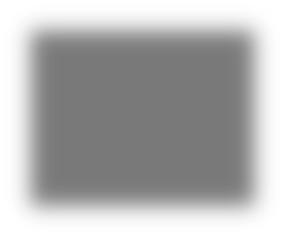 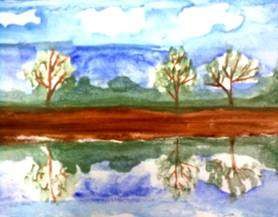 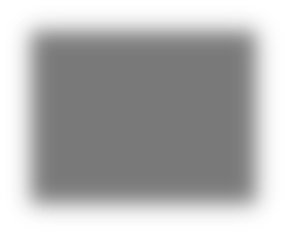 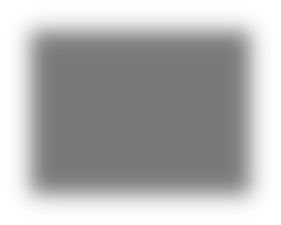 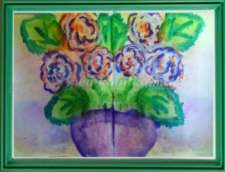 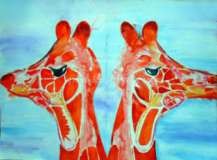 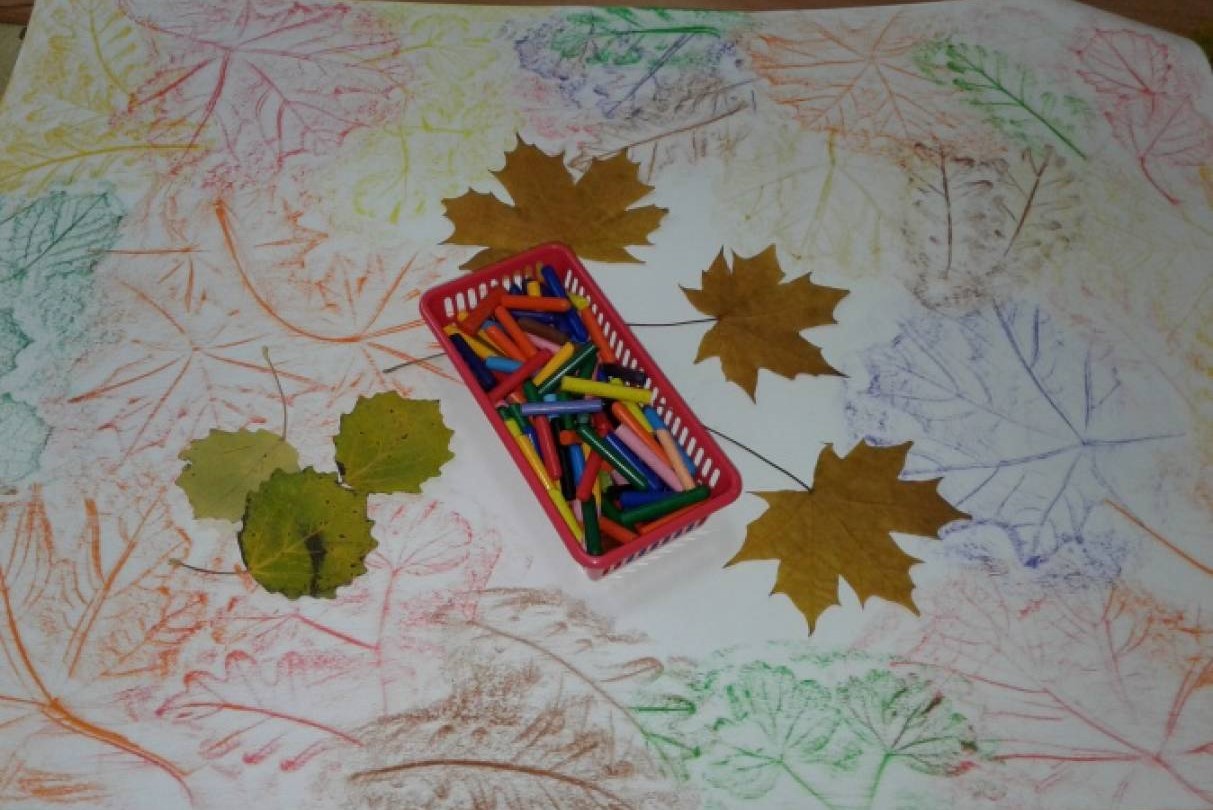 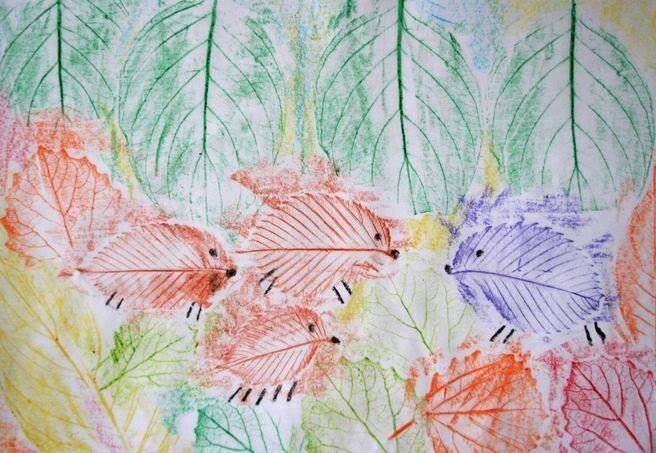 Фроттаж
Это художественная техника воспроизведения рисунка посредством натирания бумаги
Технология рисования
Чтобы получить рисунок, под чистый лист кладётся фактурный объект, а затем карандашом совершаются штрихообразные или натирающие движения. В результате получается рисунок-отпечаток.
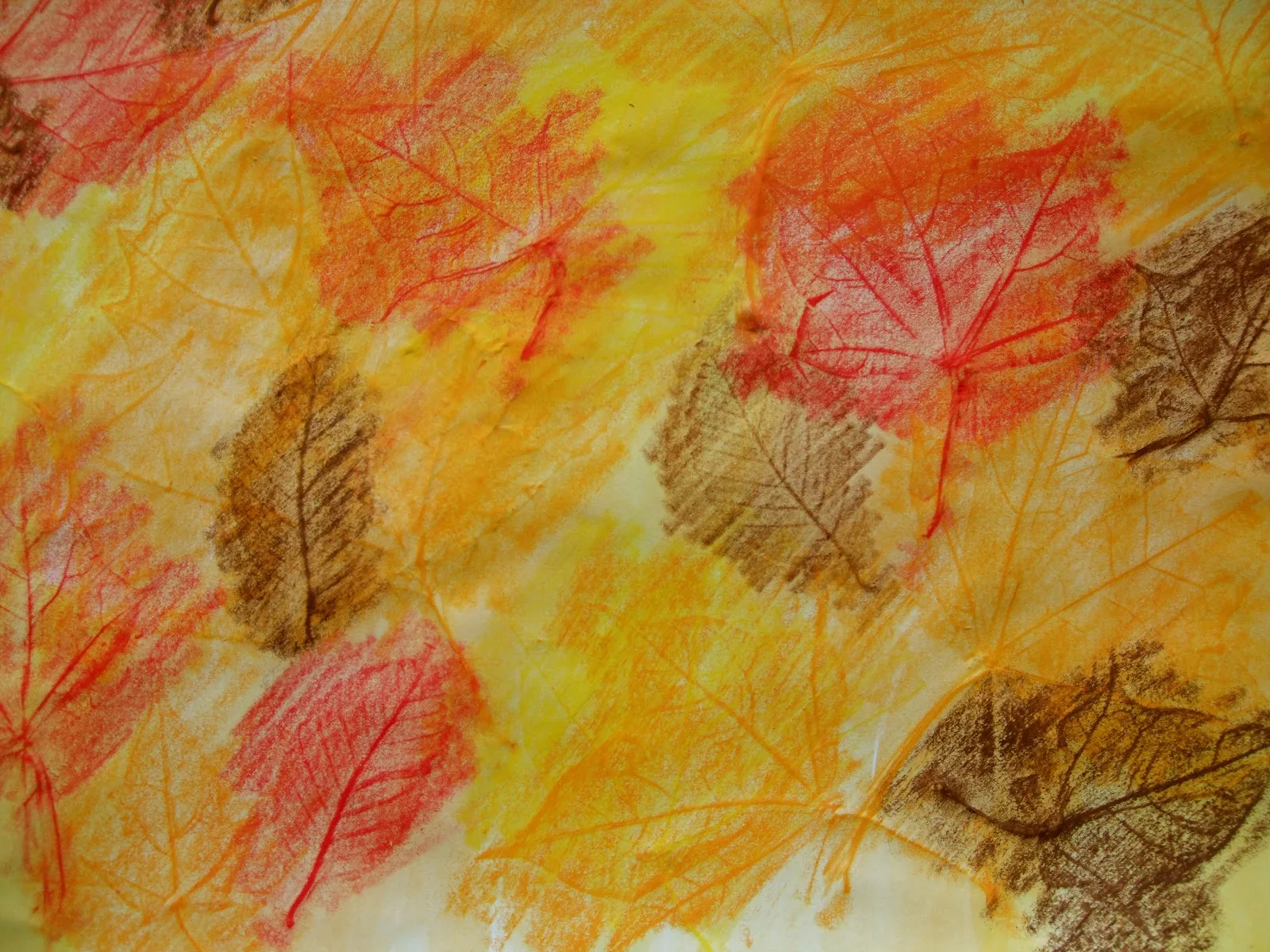 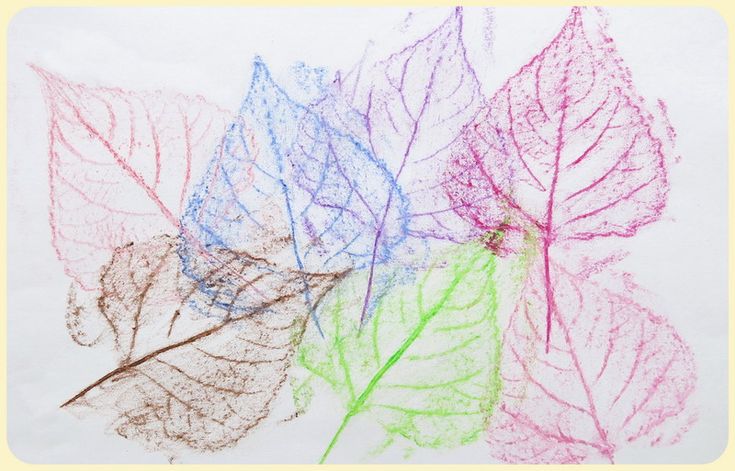 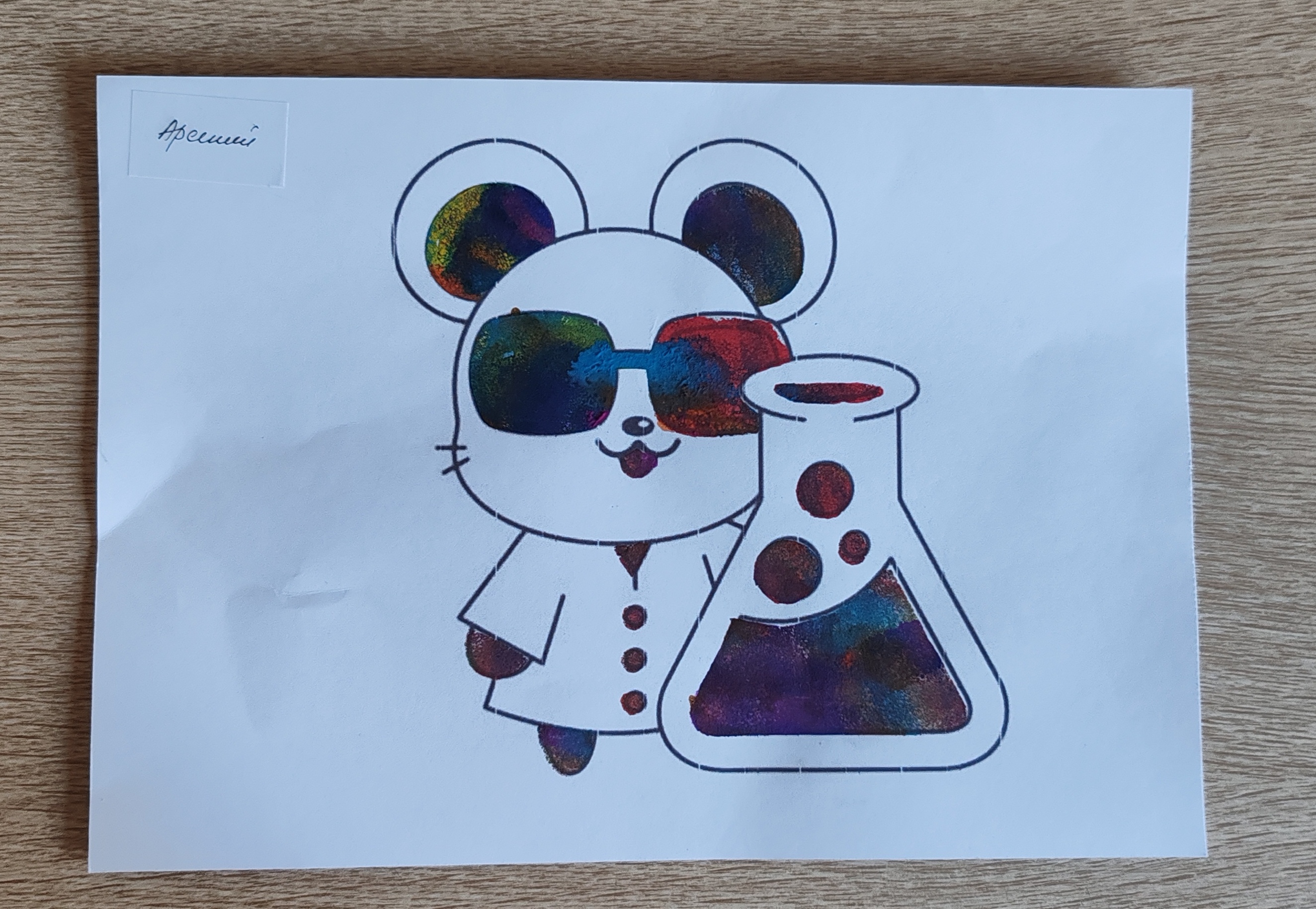 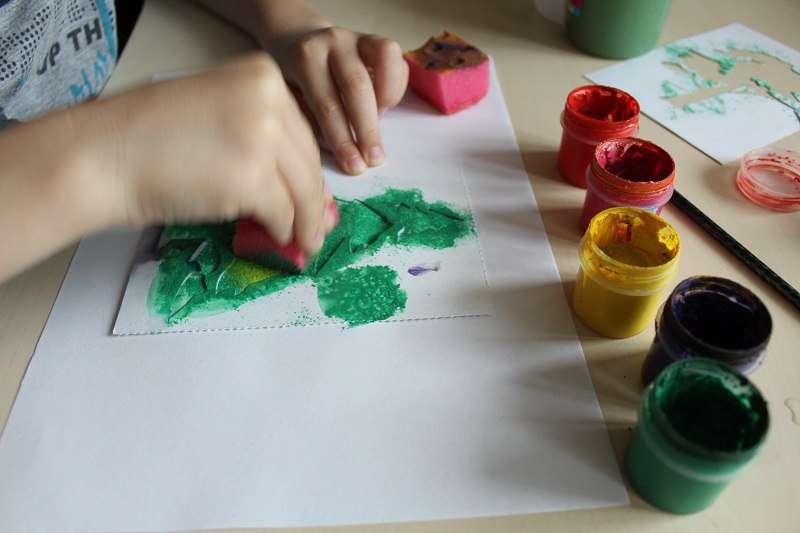 Тампонирование
это нетрадиционная техника, при которой рисунок выполняется с помощью тампонов из марли, ваты или поролона.

Технология рисования
Процесс рисования заключается в том, что тампон обмакивают в краску и лёгкими точечными прикосновениями к бумаге рисуют пушистые, лёгкие и воздушные образы.
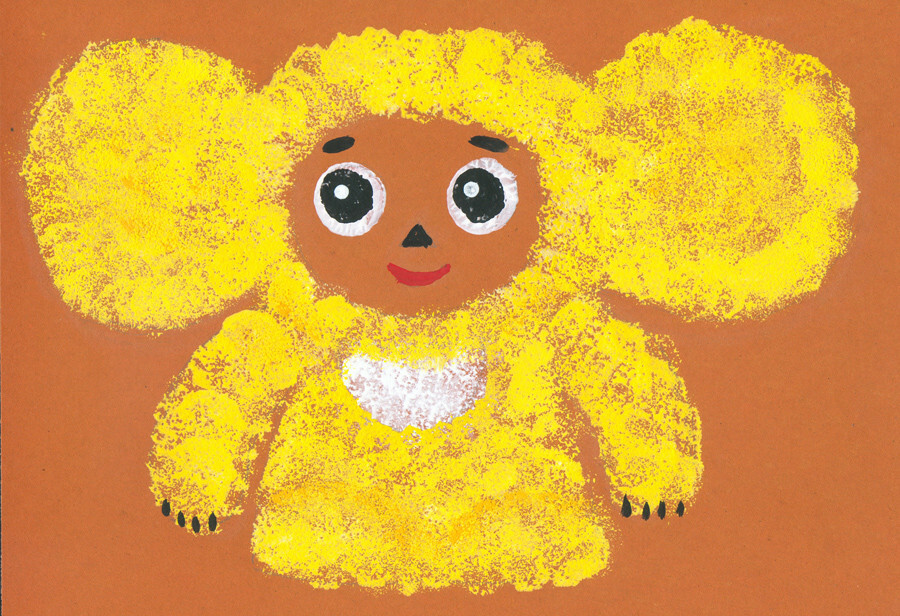 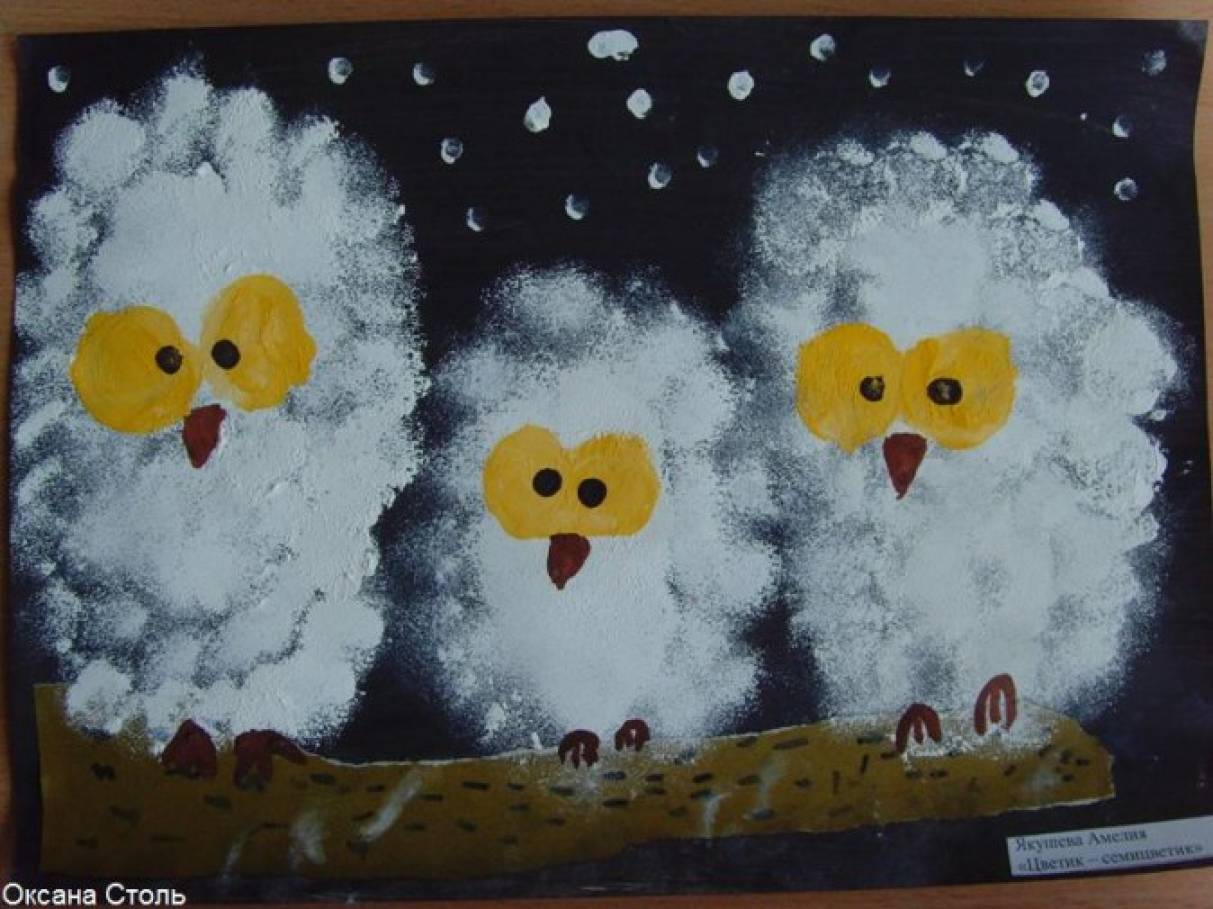 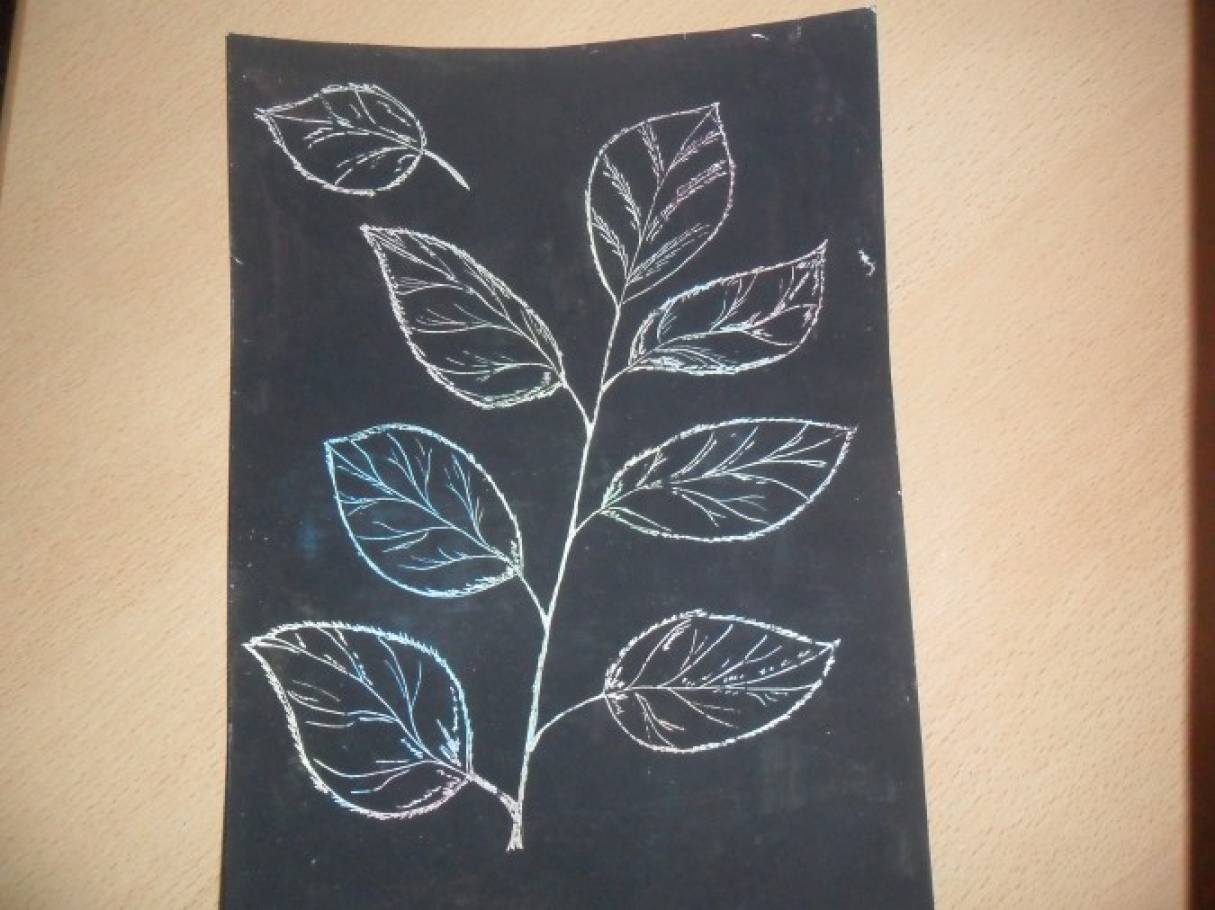 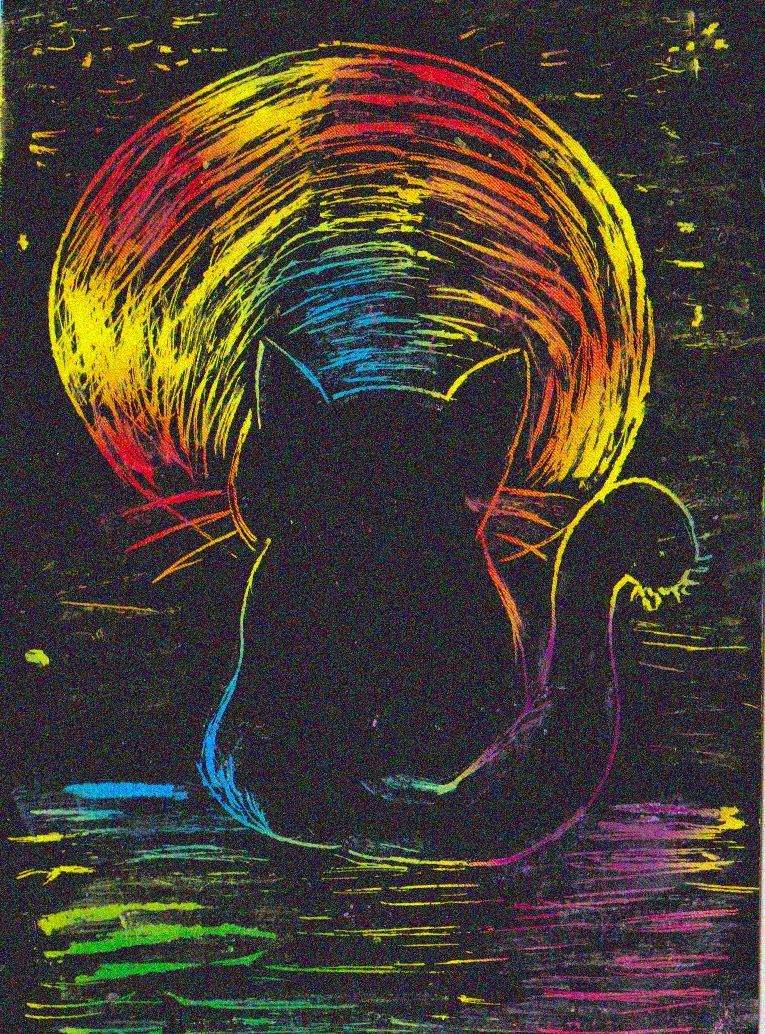 Гроттаж
это древняя техника нанесения рисунка методом выцарапывания.

Технология рисования
способ выполнения рисунка путём процарапывания пером или острым инструментом бумаги или картона, залитых тушью.
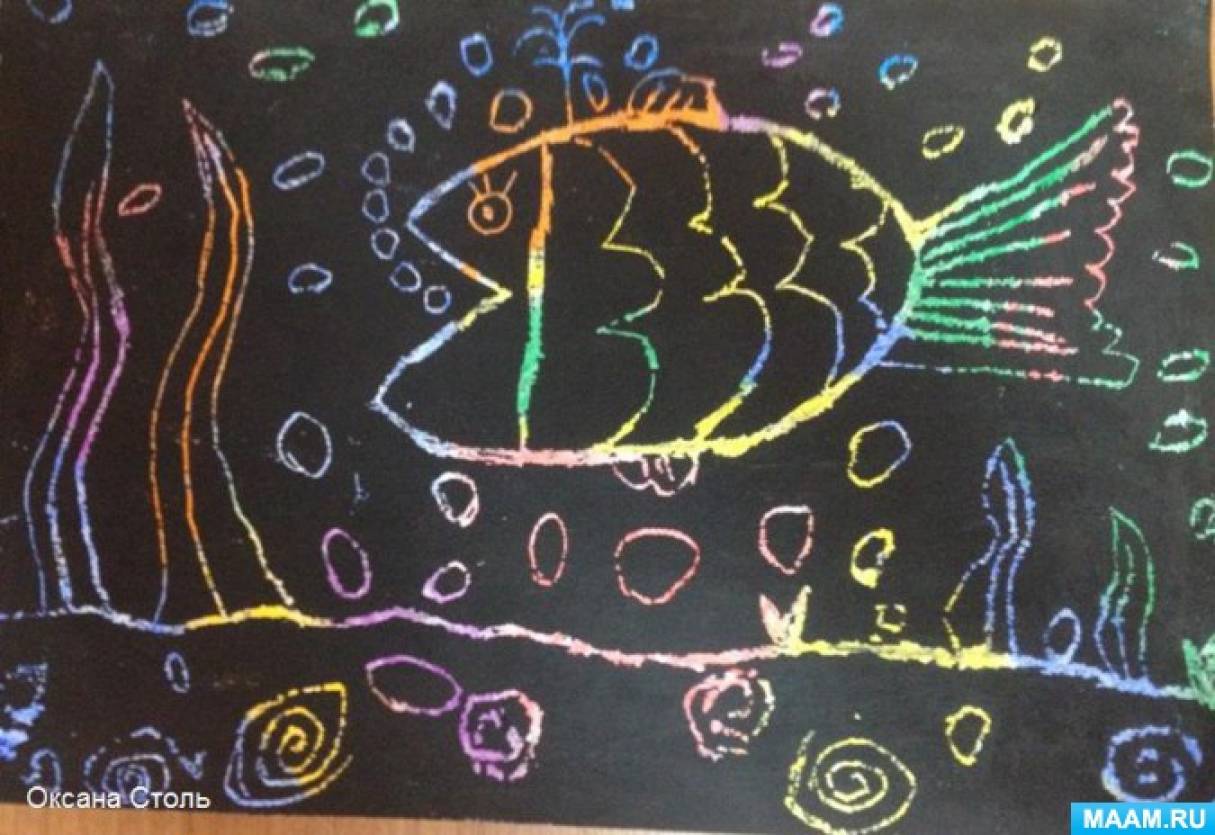 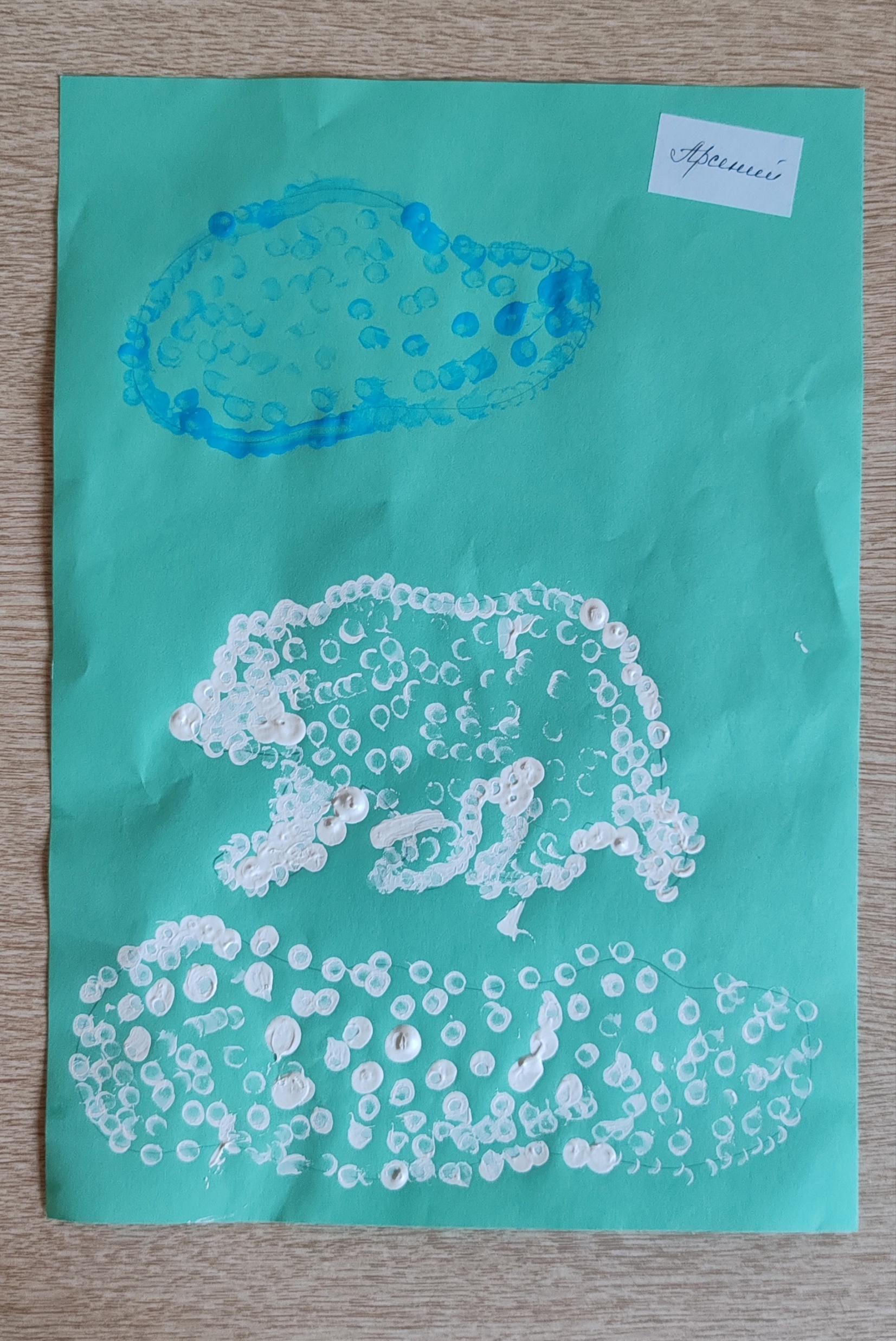 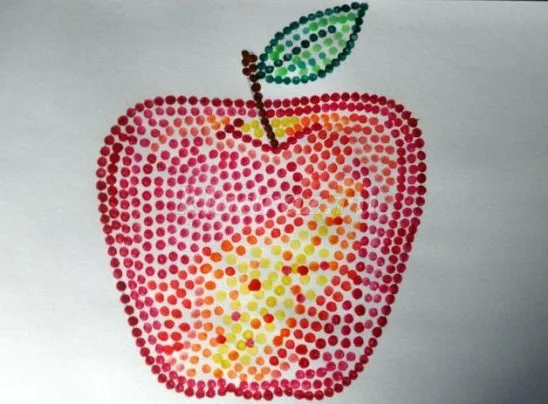 Пуантилизм
Это рисование точками.

Технология рисования
Процесс рисования заключается в том, что рисунок наносится отдельными неизолированными мазками круглой формы.
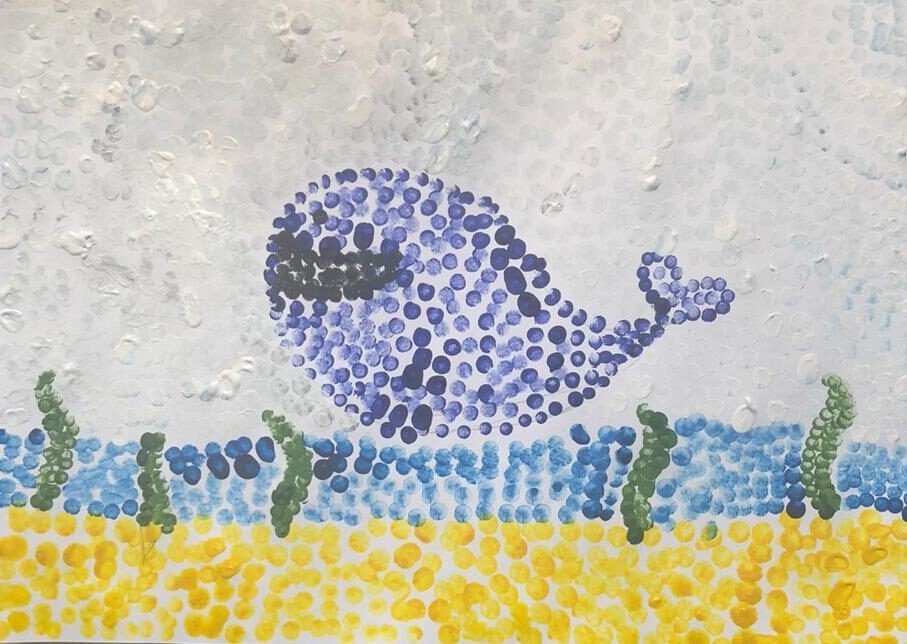 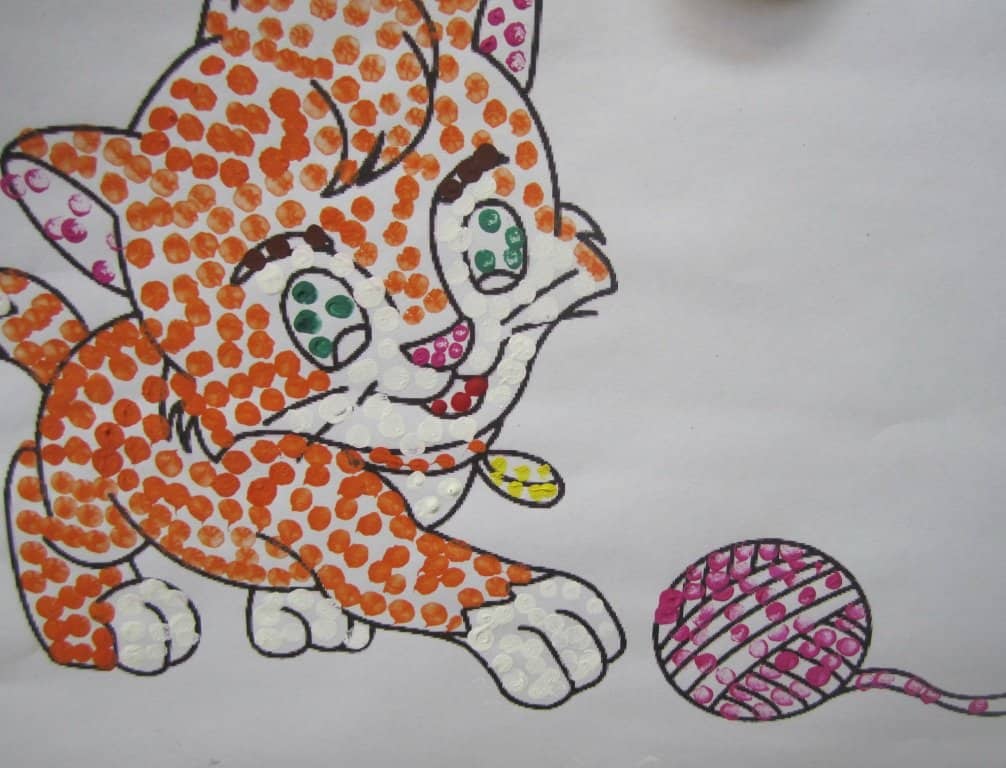 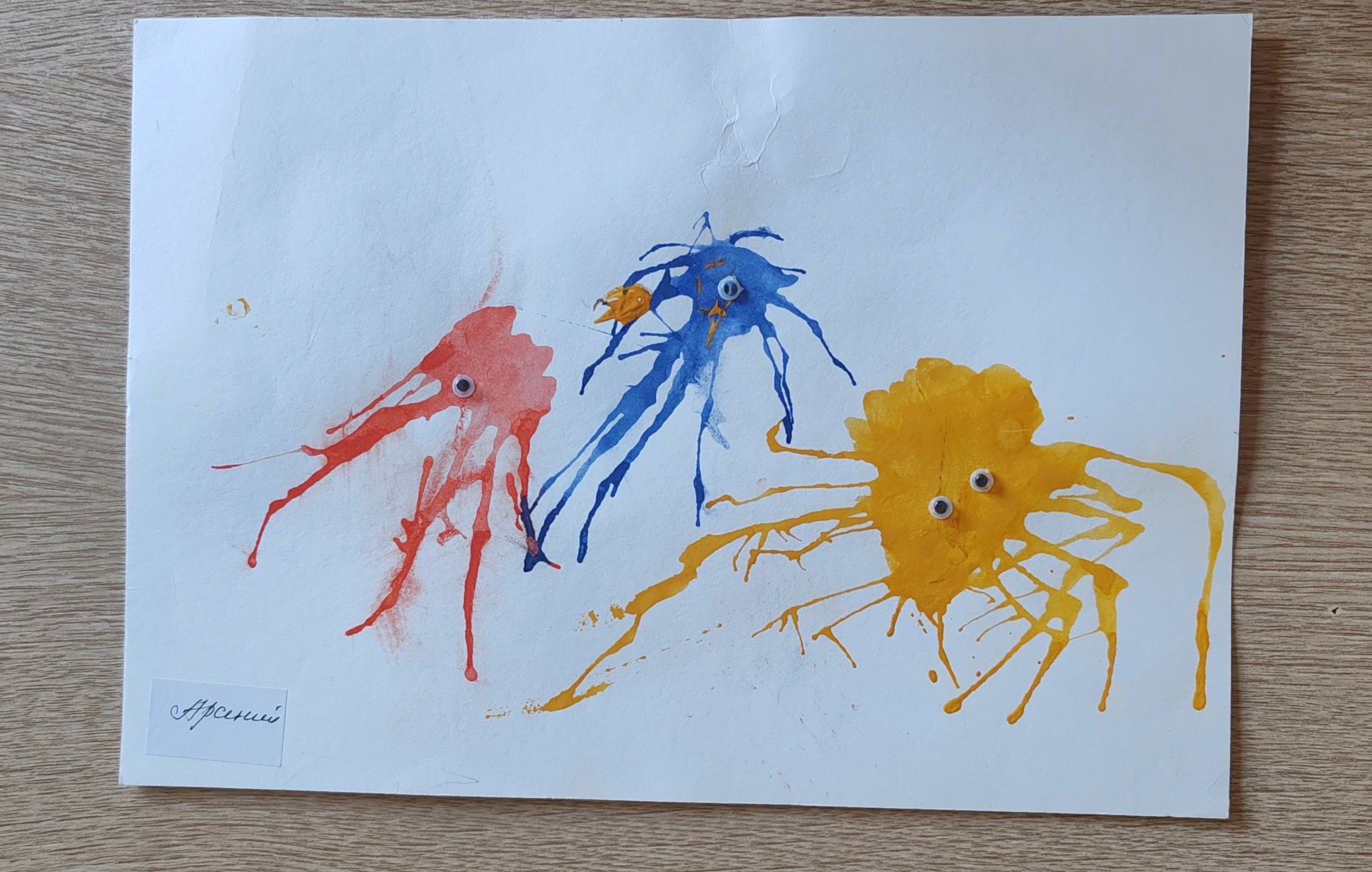 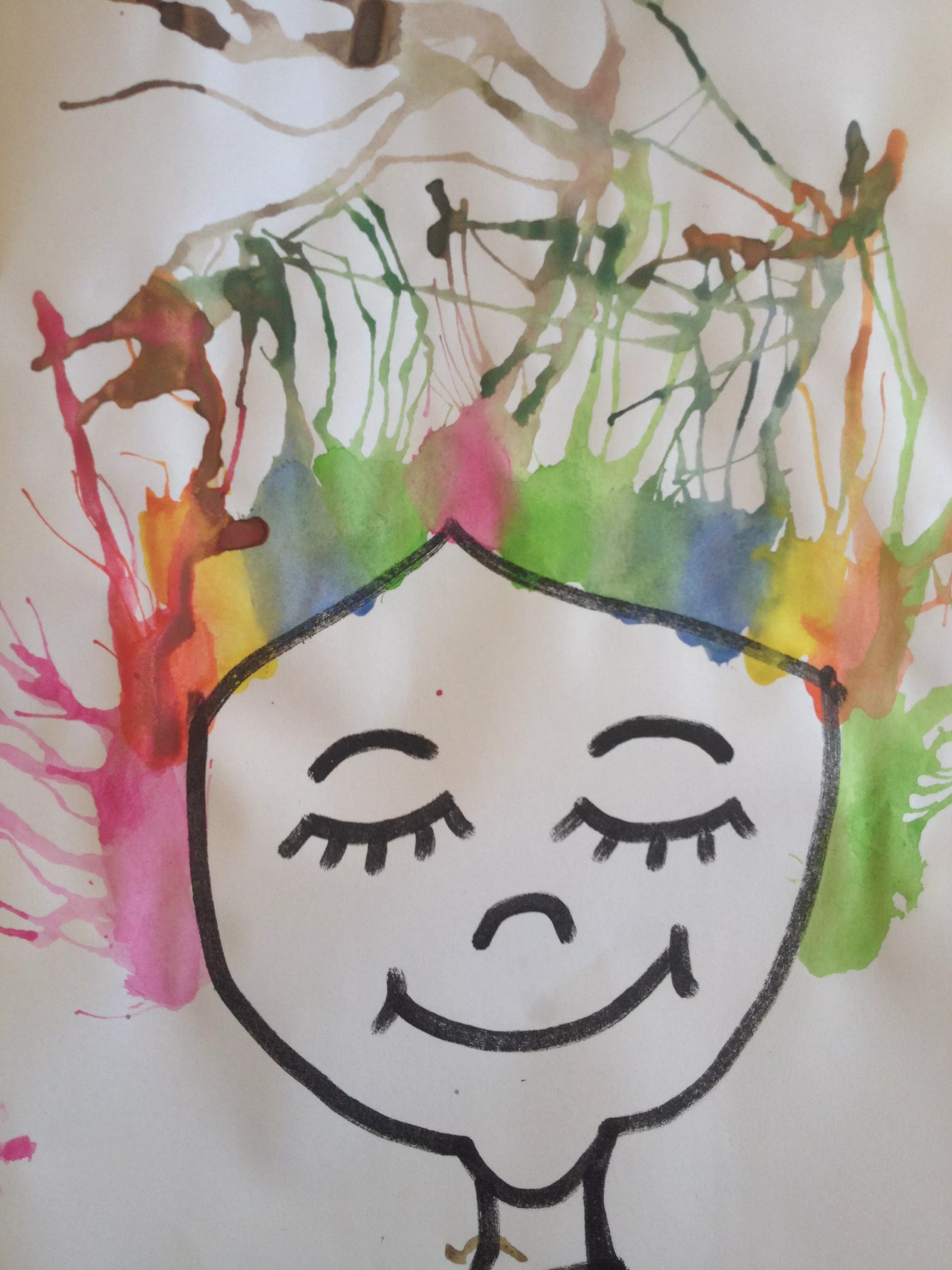 Кляксография
это рисование кляксами, пятнами, каплями, в которых необходимо разглядеть определённый образ, подключив фантазию.
Технология рисования
Создание клякс с помощью кисти или пипетки и их растекание, раздувание с помощью трубочек по бумаге.
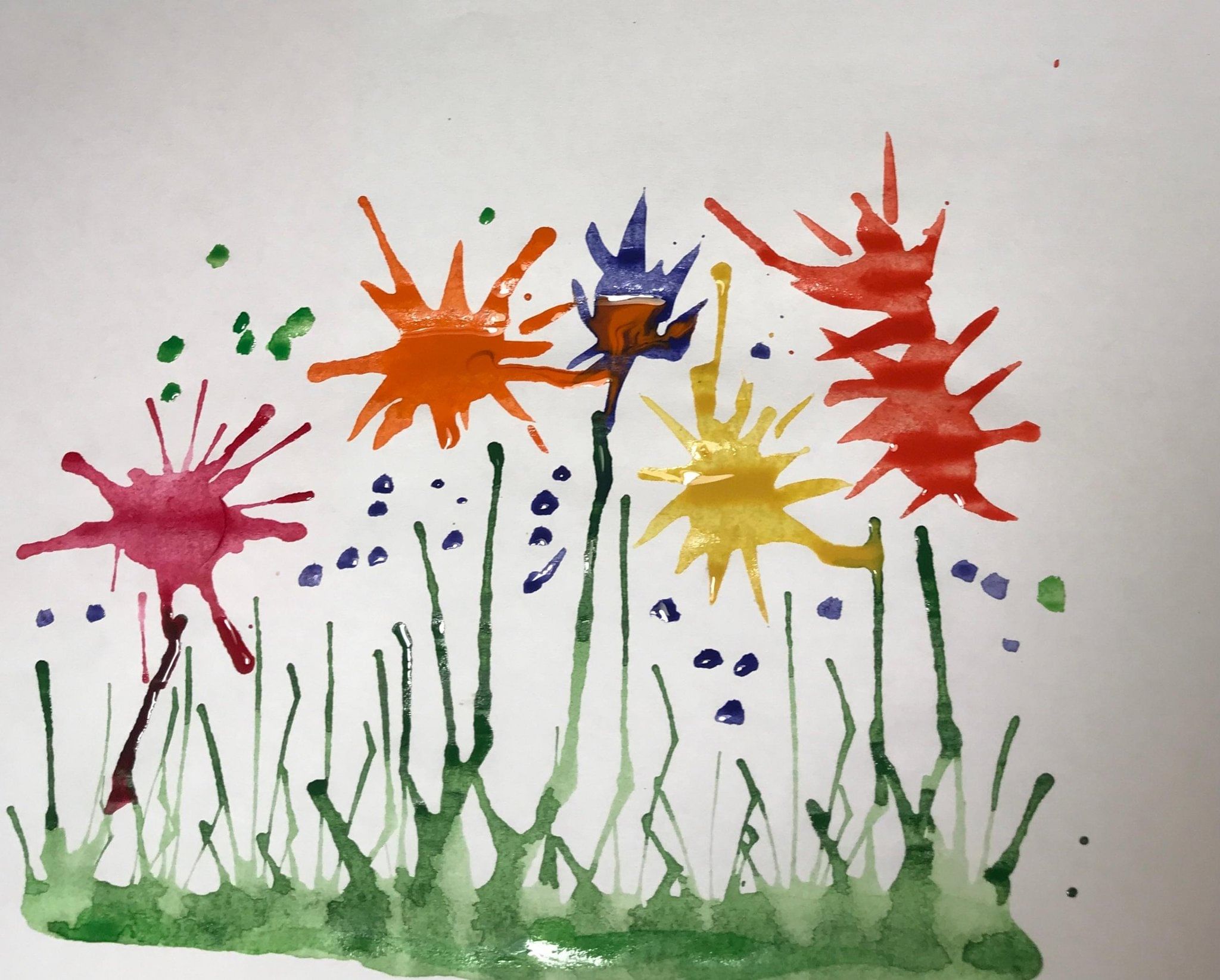 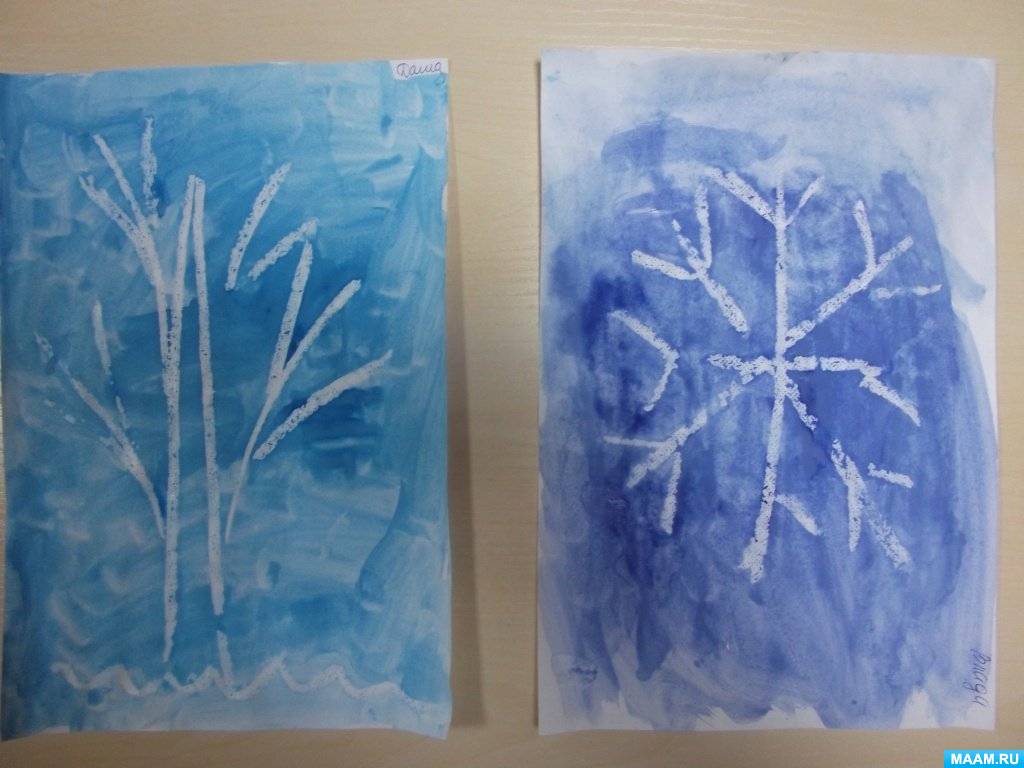 Рисование свечой
это нетрадиционная техника, которая позволяет создавать интересные изображения на листе бумаги. 

Технология рисования
На чистом листе нарисовать рисунок свечой, в этот момент ничего не будет видно. Можно рисовать и восковыми карандашами, эффект будет тот же. Чтобы изображение появилось, широкую кисть или губку обмакнуть в краску и покрыть лист крупными мазками. Краска сползёт с созданного контура, так как парафин, из которого сделана свеча, жирный.
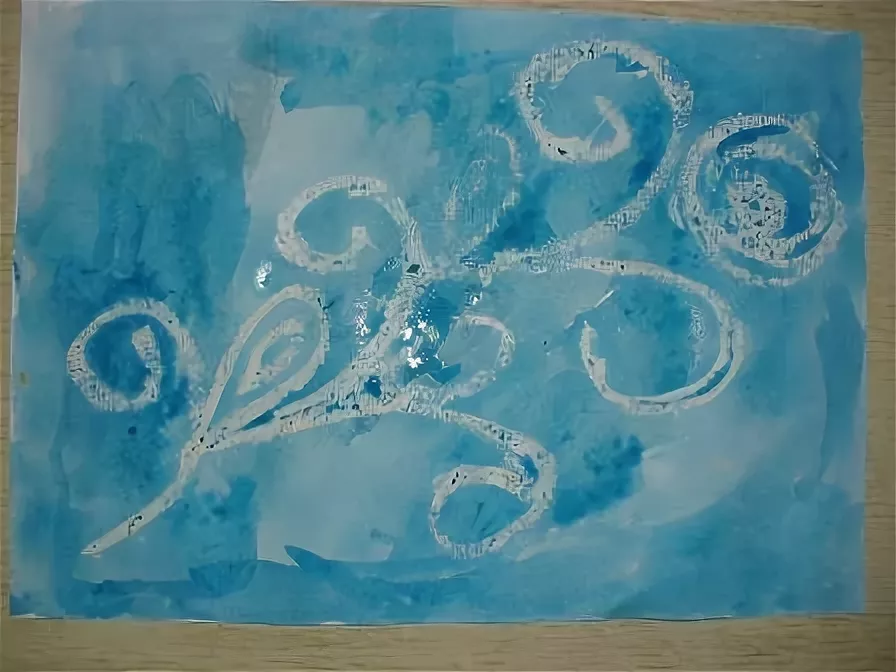 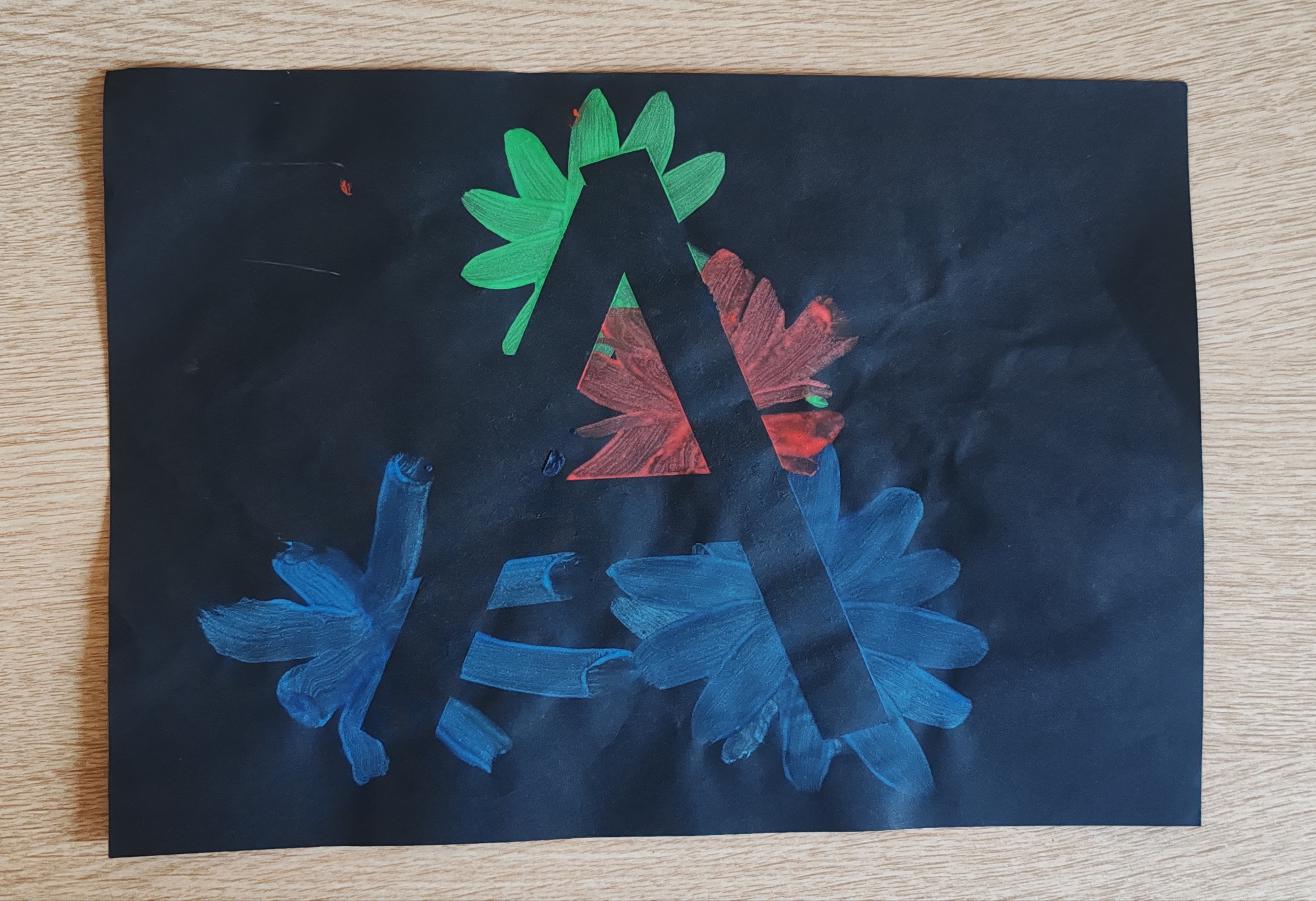 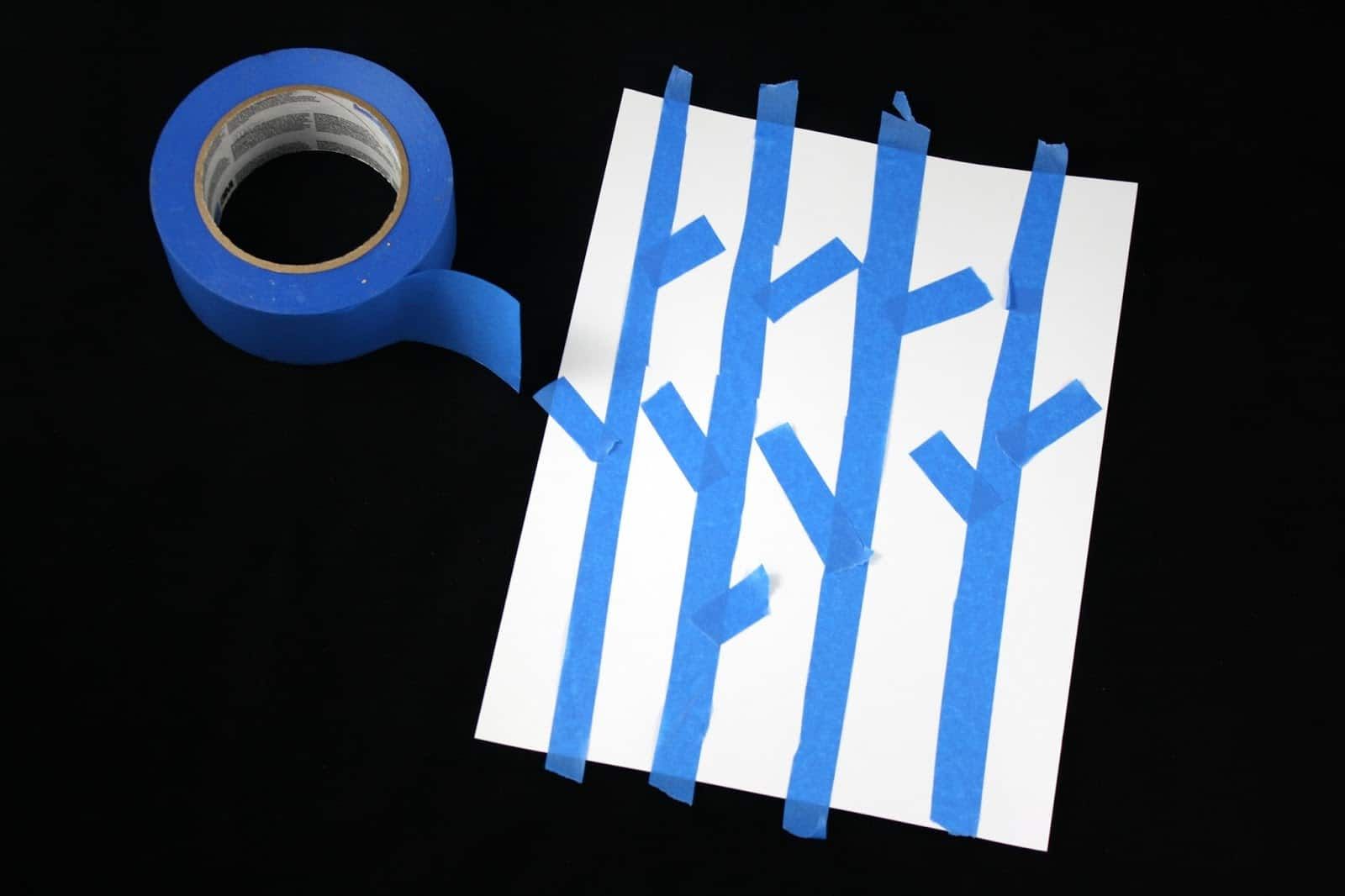 Скотч – арт
Создание изображений при помощи скотча, изоленты.

Технология рисования
С помощью скотча, на листе бумаги изображается рисунок
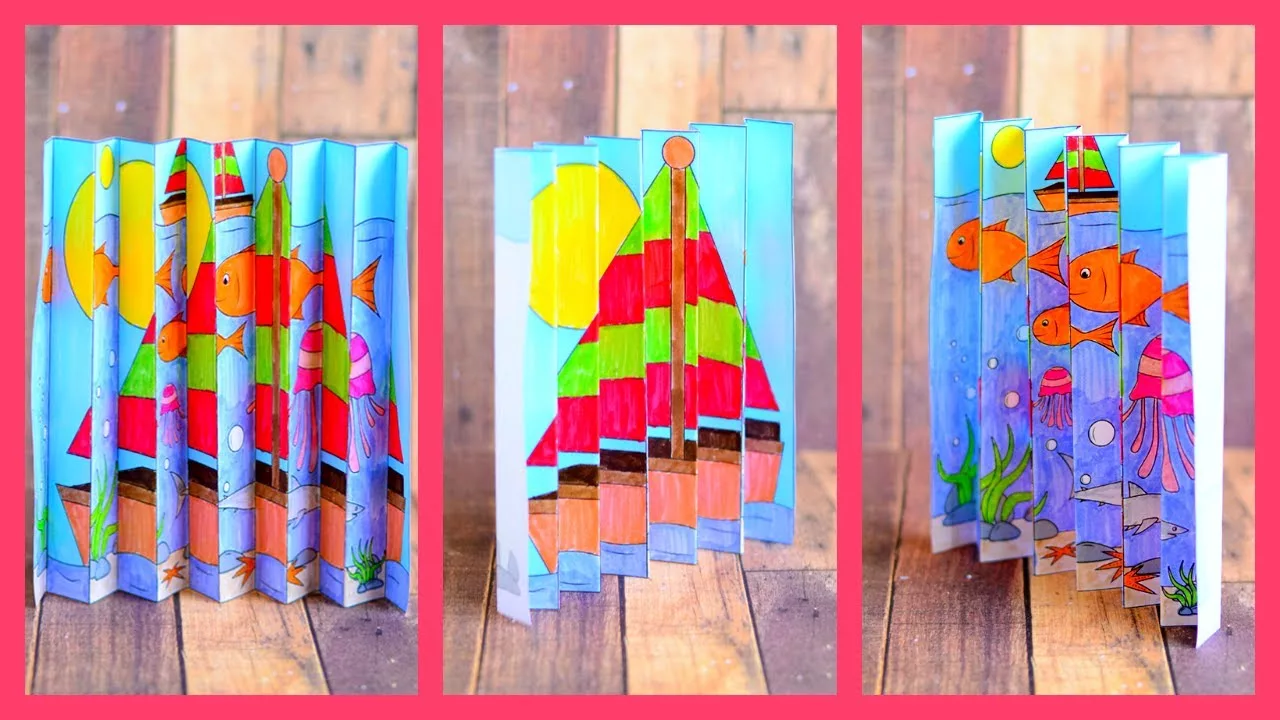 Агамография
техника, которая представляет собой сочетание двух картинок в одной. В зависимости от того, под каким углом смотреть, можно увидеть то одну картинку, то другую.

Технология рисования
В основе агамографии лежит складывание бумаги гармошкой. Рисунок рисуется по частям.
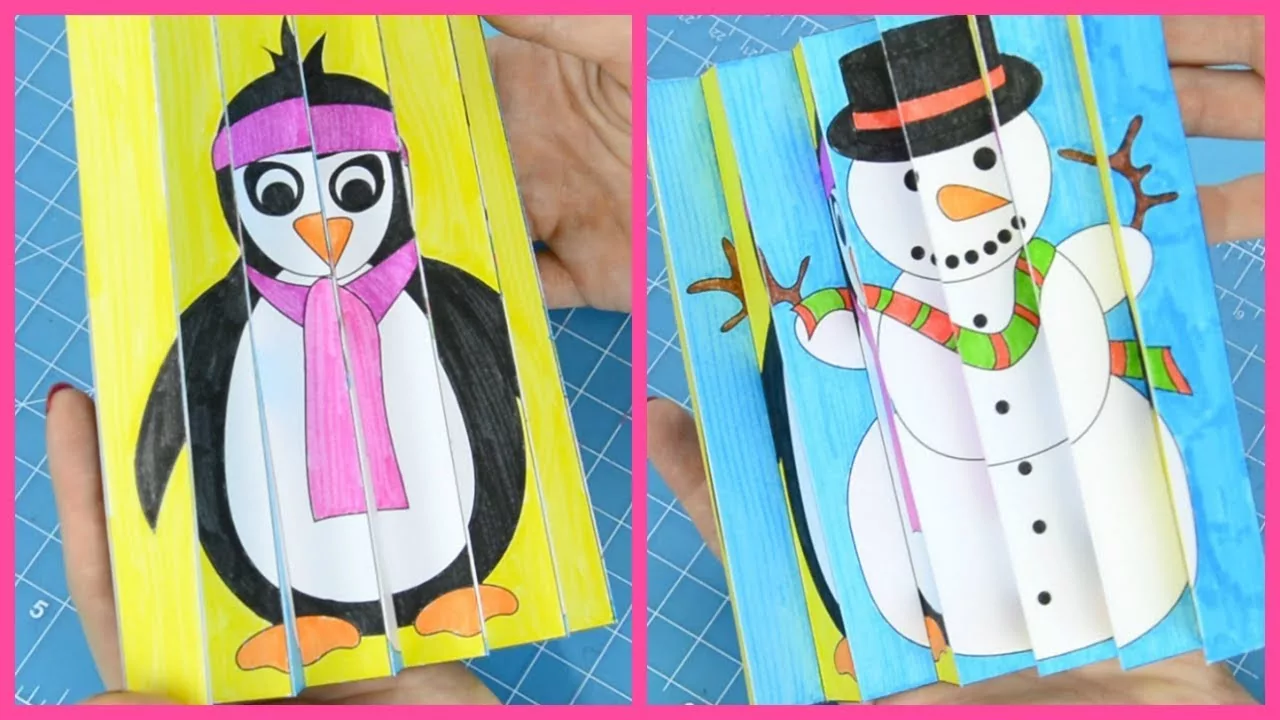 Линотипия
это техника рисования, в которой изображения создаются с помощью уложенных на поверхность шероховатого или ворсистого материала ниток, образующих контур изображения
Технология рисования
Для выполнения линотипии потребуется одна или несколько ниточек длиной 25–30 см. Нужно:
Сложить лист бумаги пополам. Разложить в произвольном порядке предварительно выкрашенные цветными красками ниточки на одну половинку сложенного листа. Обе половинки сложить, один конец ниточки должен оставаться снаружи. Плотно прижать и аккуратно разгладить. Прижимая сверху одной рукой, другой резким движением ниточки выдернуть. Полученное изображение довести до образа
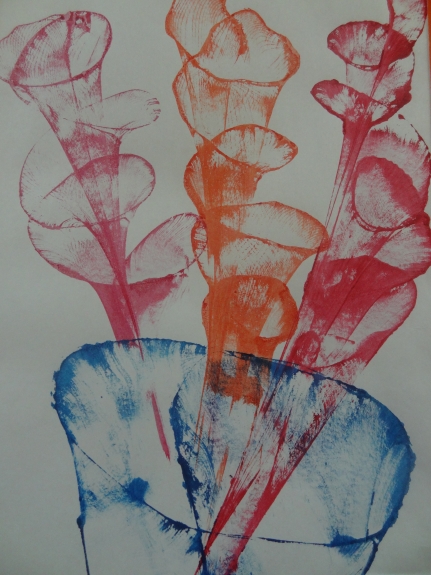 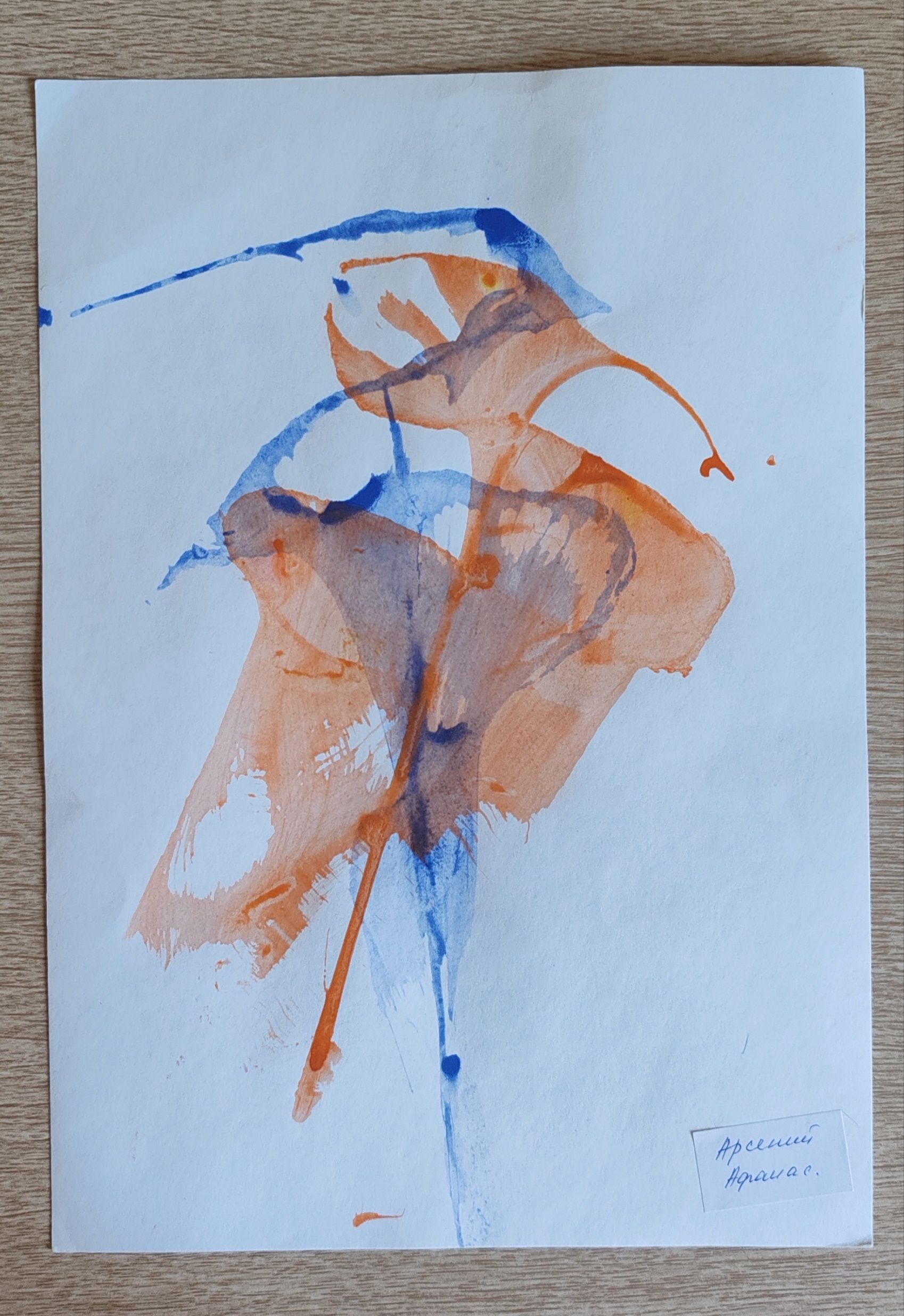 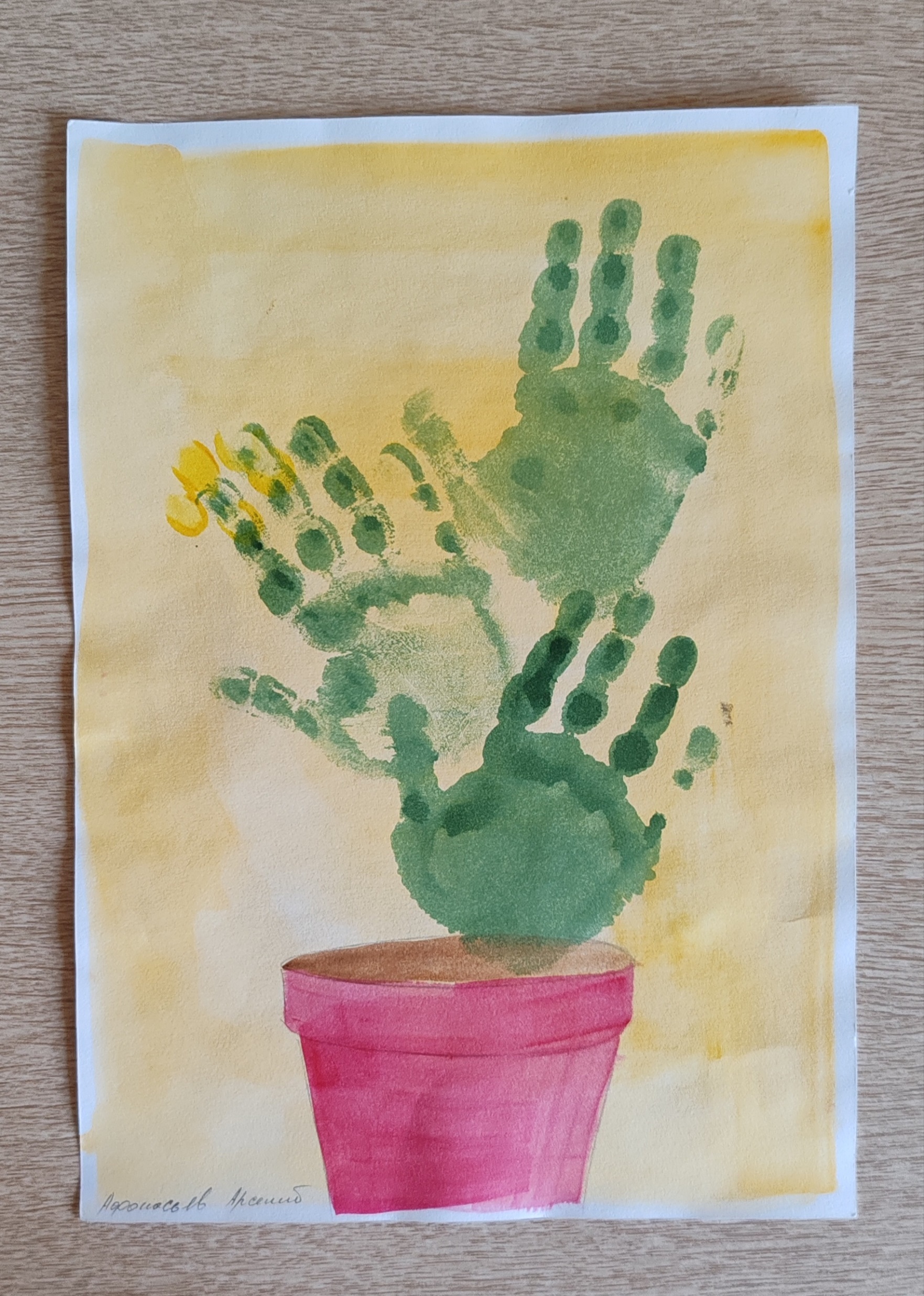 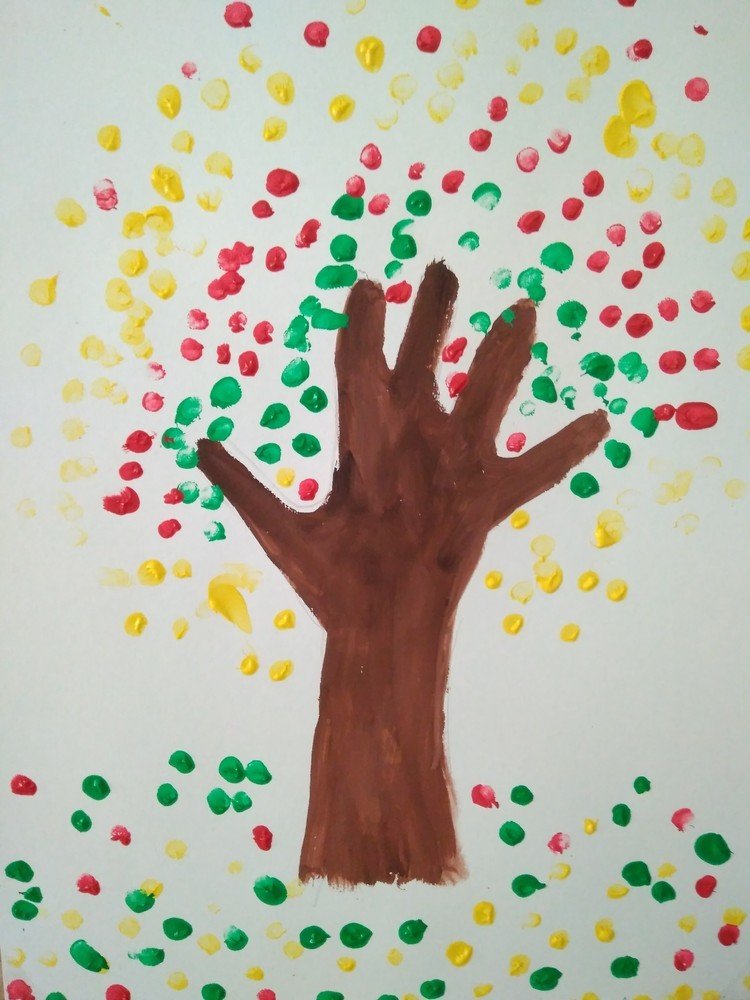 Рисование ладошками
это нетрадиционный способ изобразительного творчества, при котором для создания рисунков используются ладони, пальцы и кисти рук.

Технология рисования
Техника проста: ребёнок опускает свои ручки в краску либо раскрашивает их с помощью кисти, а затем оставляет на бумажном листе отпечаток.
Рисование с помощью нетрадиционных
средств (пупырчатая плёнка, картон)
это нетрадиционная техника, в которой можно создавать разнообразные композиции

Технология рисования
Вырезать из пузырчатой плёнки фигуры по шаблонам и раскрасить. Нужно стараться раскрасить каждую пупырку, тогда рисунок получится более чётким. Пока краска ещё не достаточно высохла, приложить плёнку к бумаге, затем убрать и посмотреть, что получилось.  С помощью пузырчатой плёнки можно нарисовать, например, фон для будущего рисунка, явления природы, цветы, фрукты и овощи, рыб и животных, насекомых, деревья.
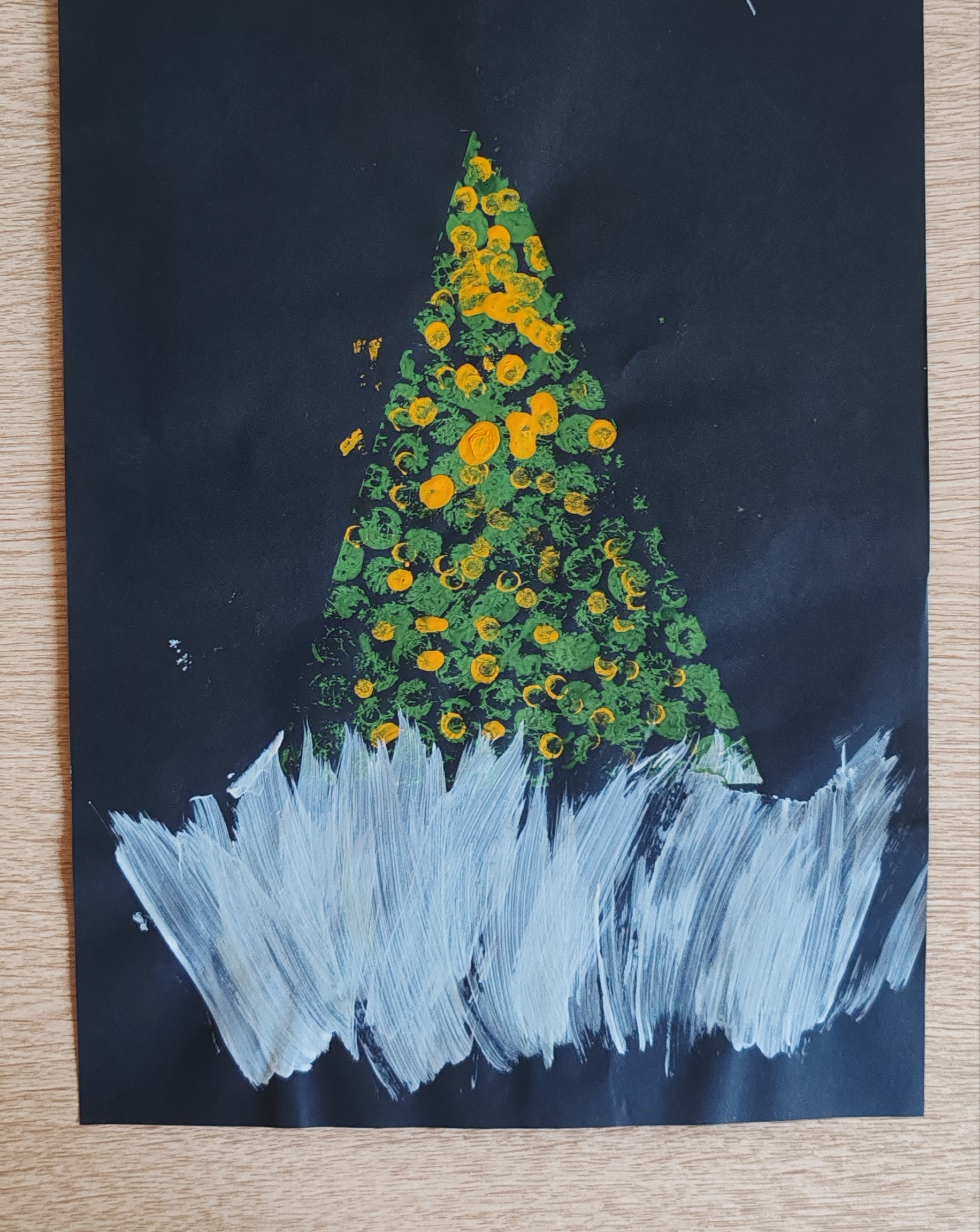 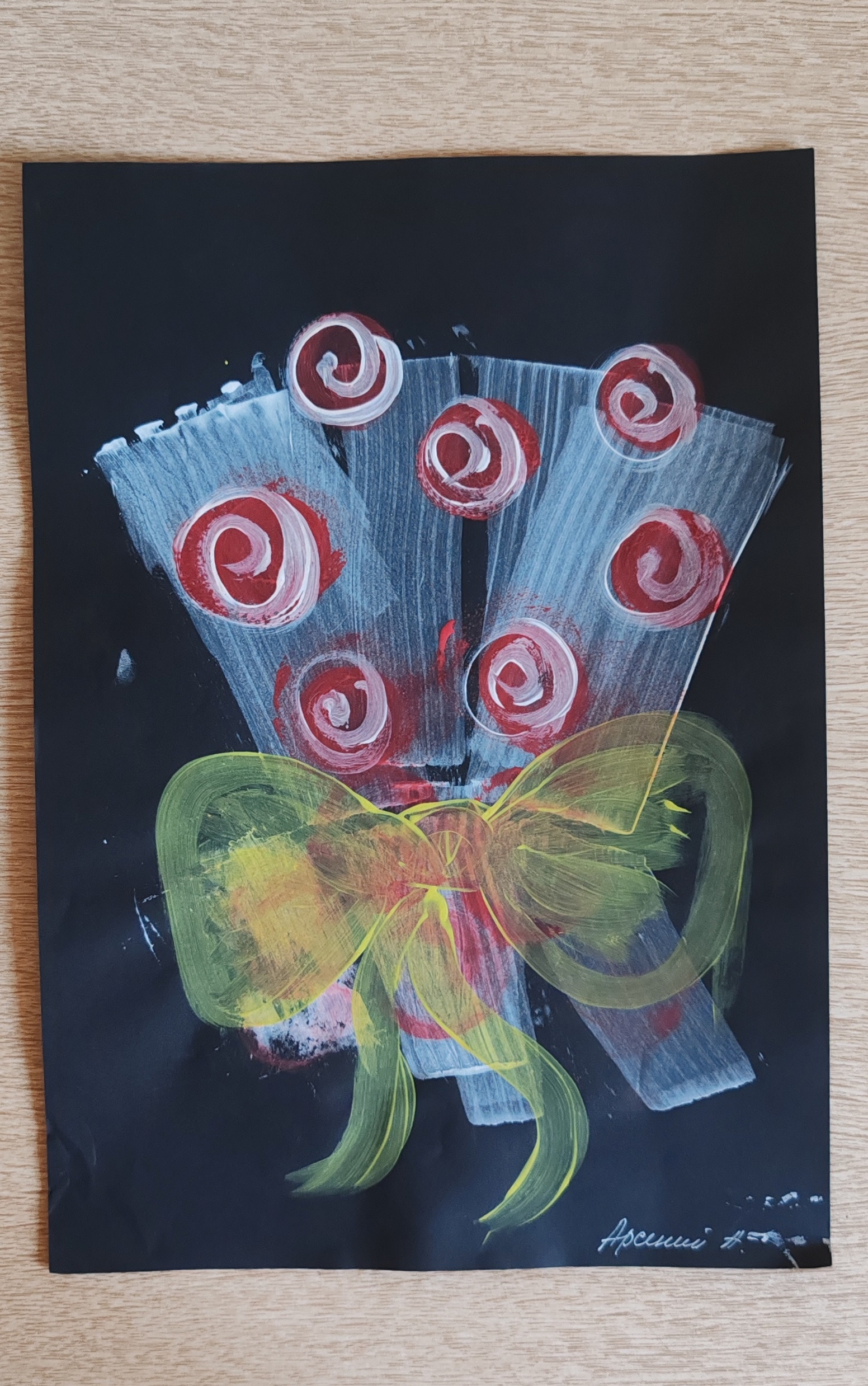 Рисование мыльными пузырями
это нетрадиционная техника, которая позволяет создавать интересные и необычные рисунки с цветным сетчатым фоном
Технология рисования
В стаканчики с разноцветными жидкостями помещаются трубочки. Дуют в трубочки, пока пена не подымится до краёв. Сверху стаканчика на мыльную шапку прикладывается альбомный лист бумаги. Отпечатки цветной пены делаются в заранее задуманном порядке. Затем получившиеся круги обрисовываются. Также можно накладывать разноцветную пену на лист бумаги ложкой, подкладывать шаблоны, чтобы зарисовывать только фон. Отпечатки иногда вырезают для дальнейшего использования в аппликации. Рисунки мыльными пузырями отлично комбинируются с другими техниками рисования для получения интересного сюжета. При помощи карандашей, фломастеров, красок и кистей прорисовывают дополнительные детали к уже готовому пенному рисунку.
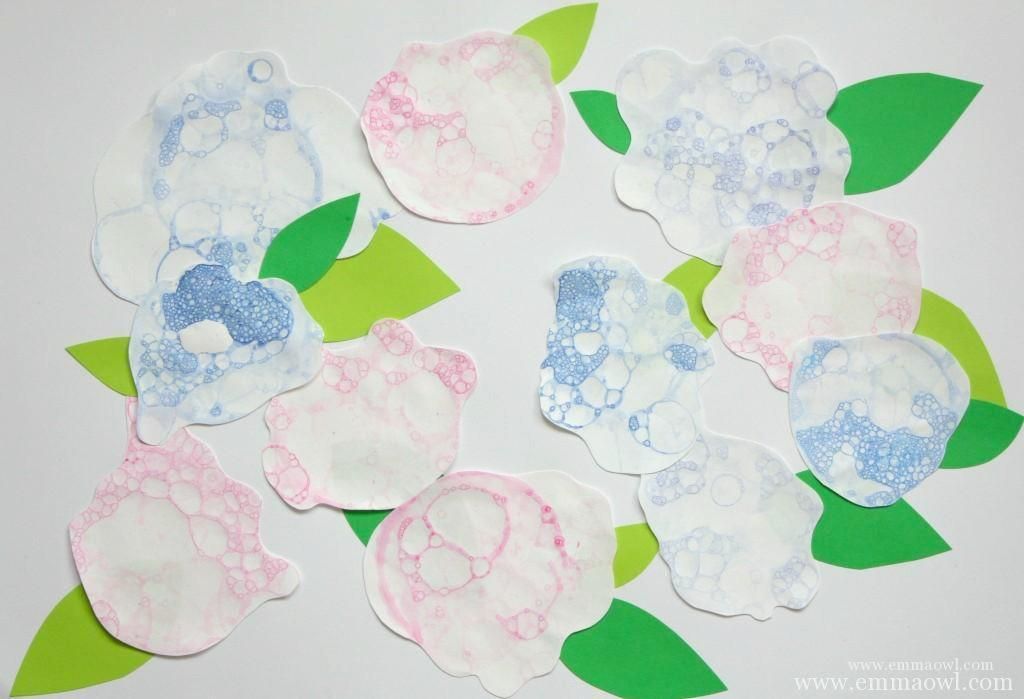 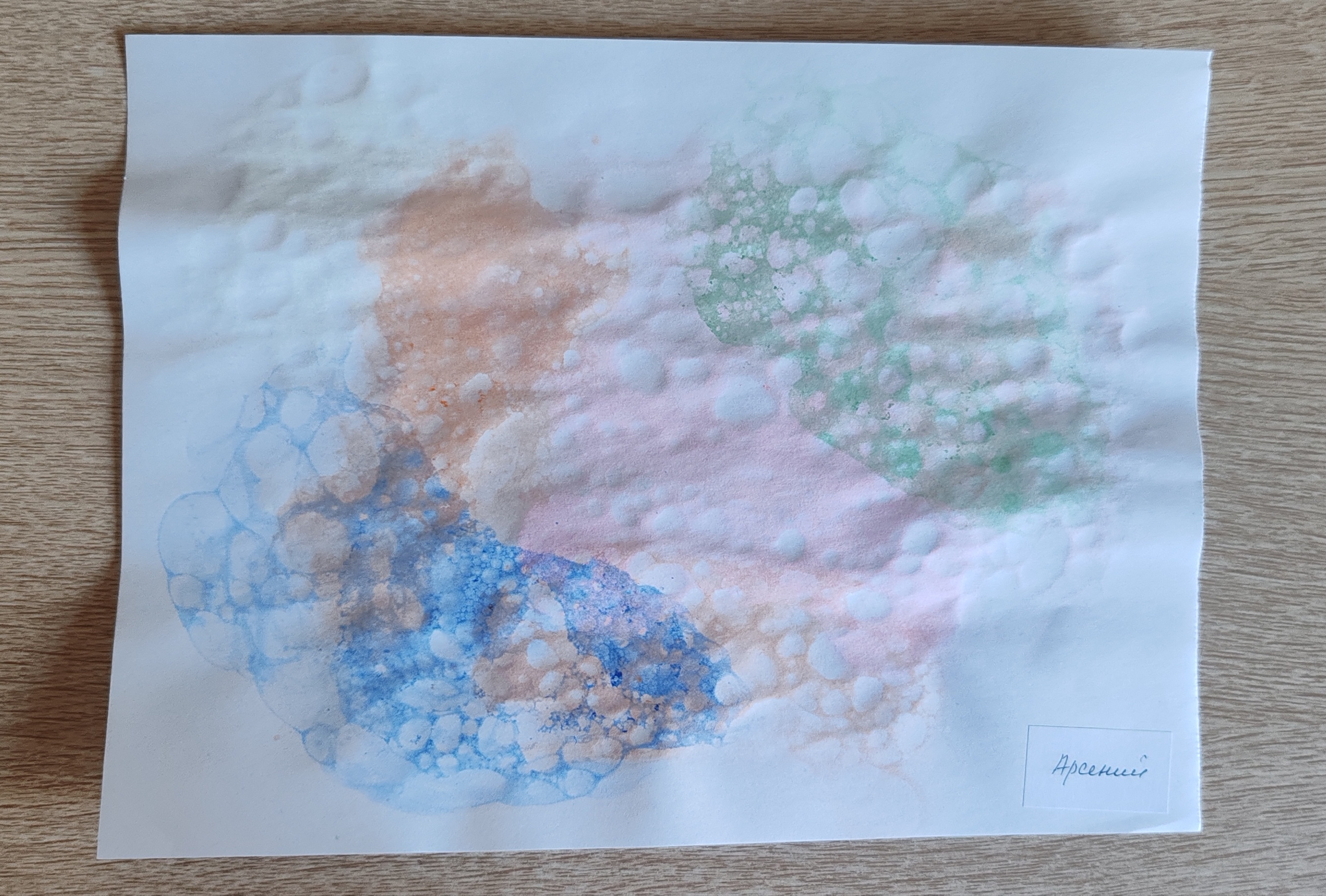 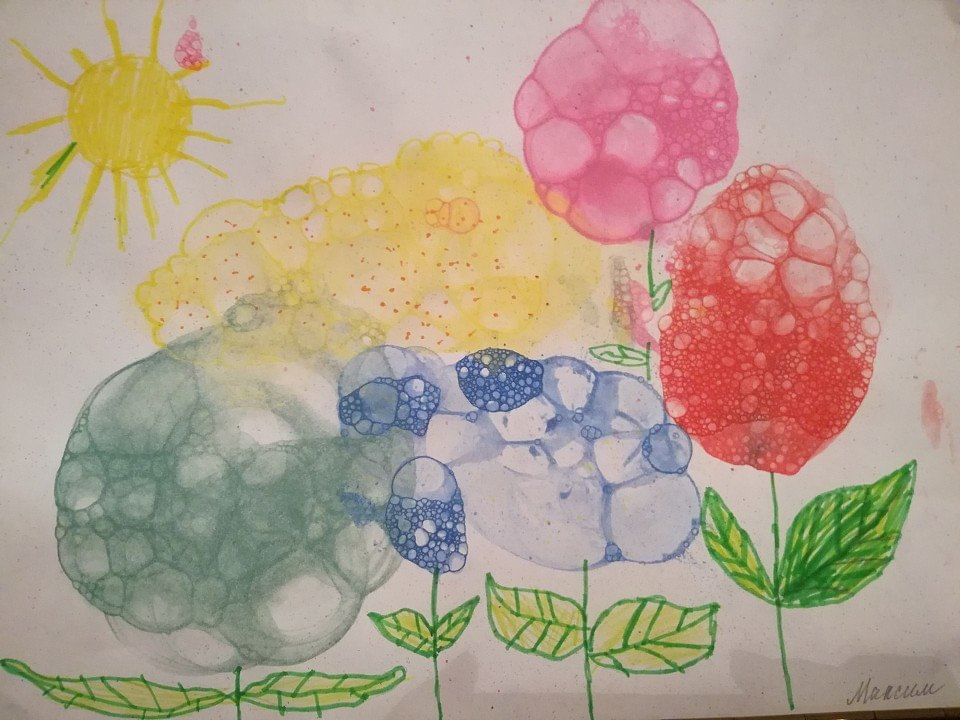 Рисование полиэтиленовыми пакетами
это нетрадиционная техника, которая предполагает использование пакетов в качестве кисти.

Технология рисования
Пакет слегка надувается и завязывается на тугой узел, чтобы набранный воздух не выходил. После этого уголок пакета окунается в краску (лучше всего подходят гуашь или масляные краски), а затем прижимается к бумаге. Размер отпечатка варьируется силой нажатия. В подобной технике чаще всего рисуют цветы, состоящие из множества лепестков (розы, пионы и т.д.). Интересными получаются изображения кучевых облаков или морских волн.
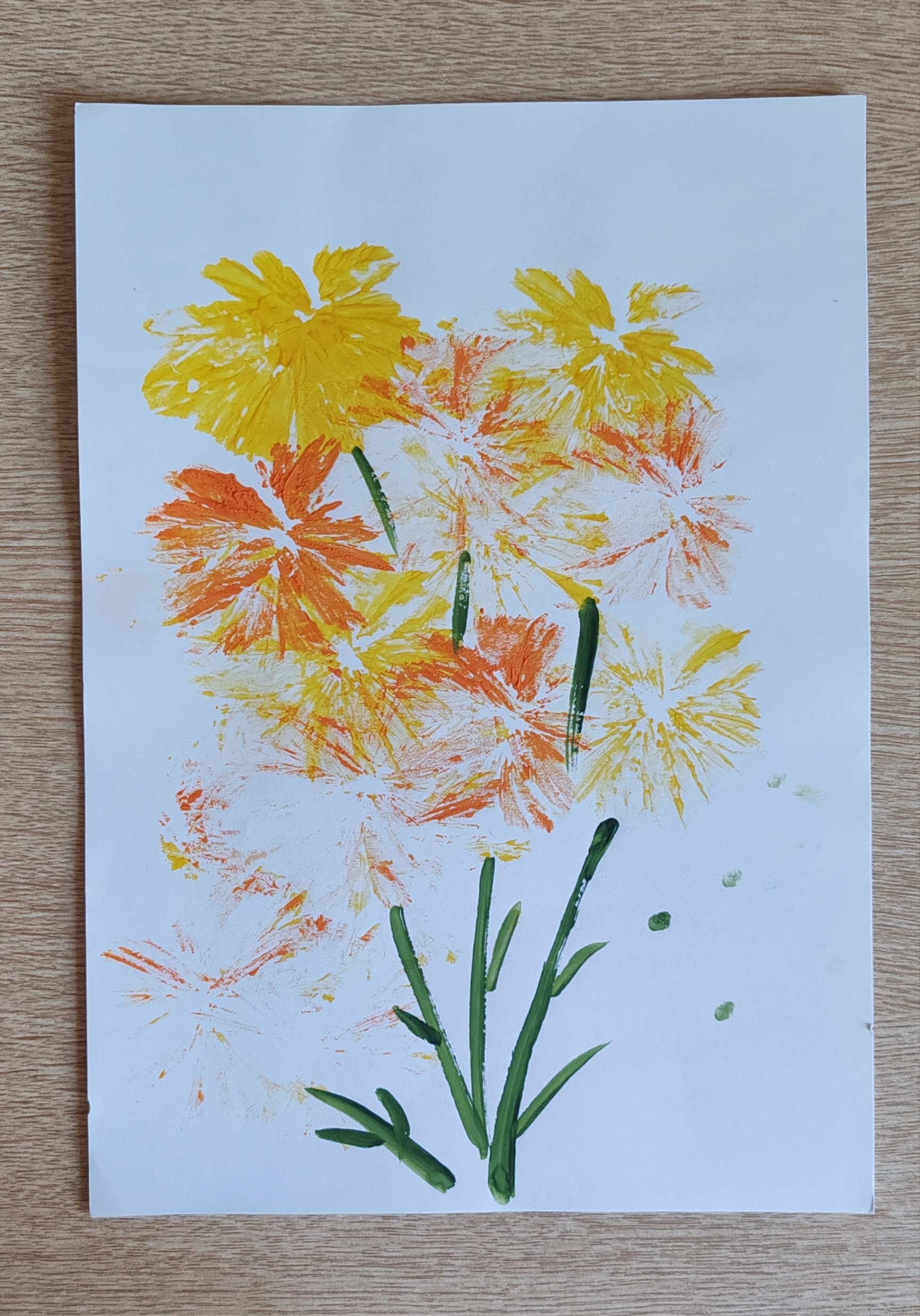 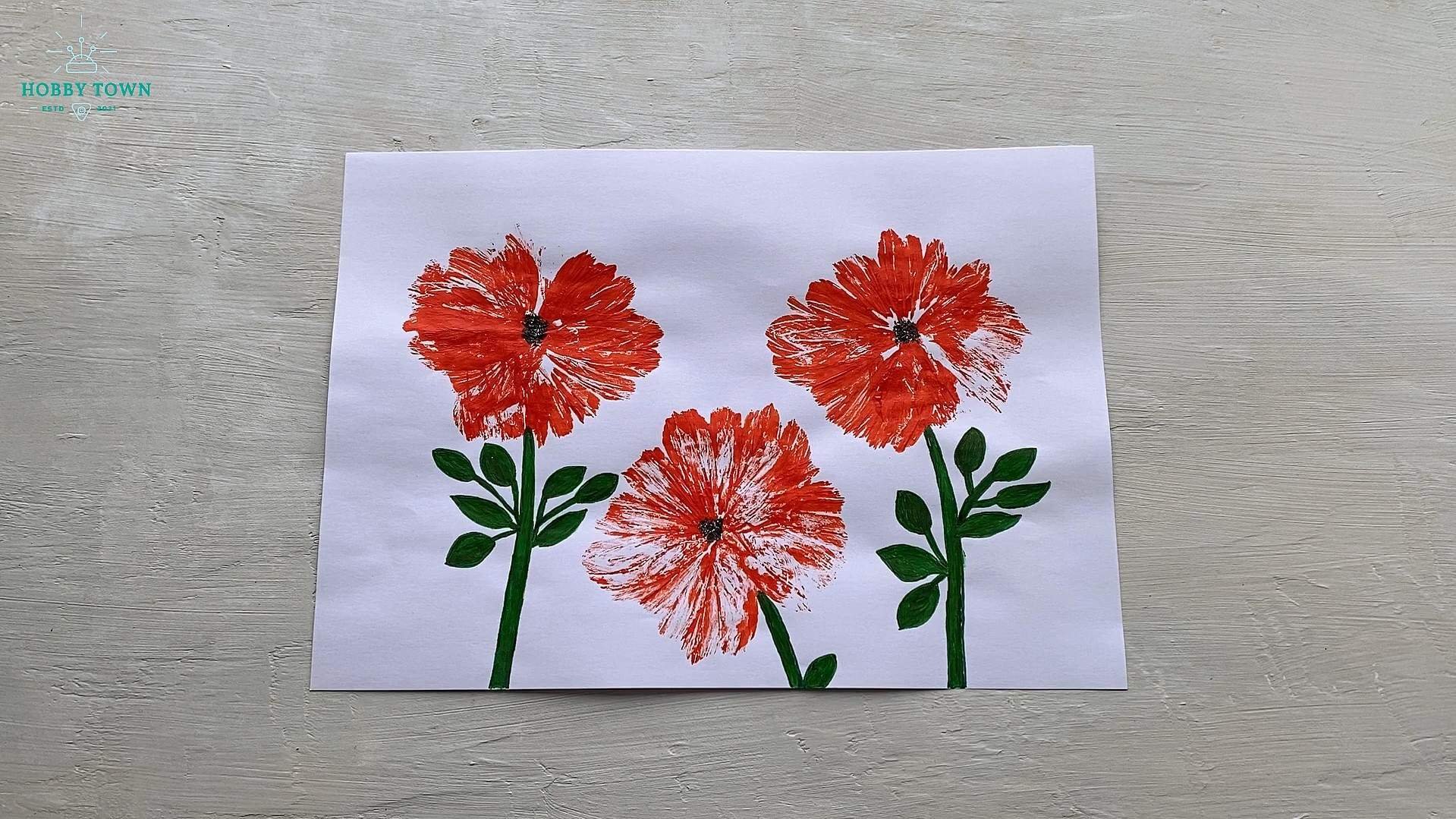 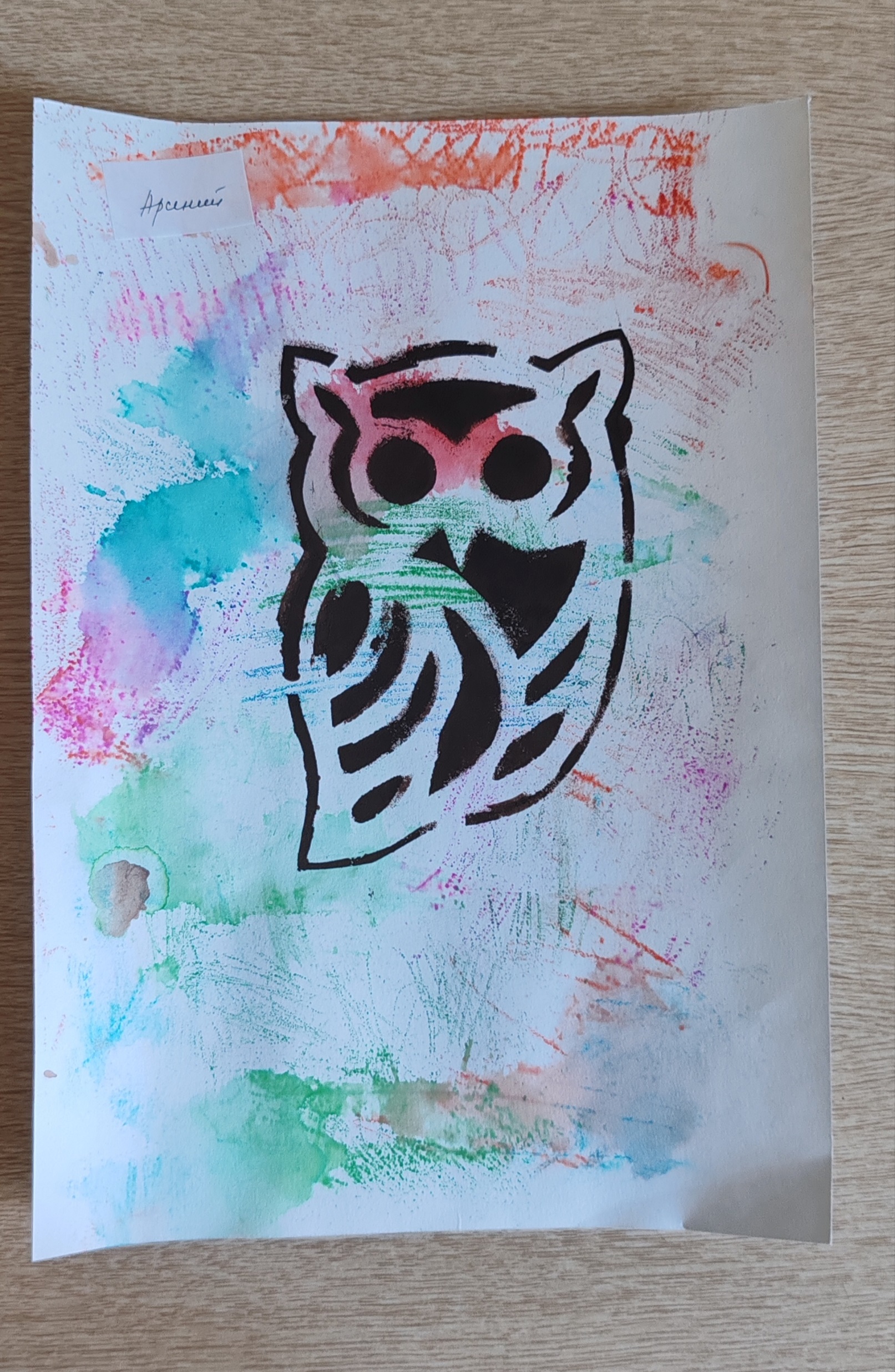 Рисование солью
это нетрадиционный способ рисования, для которого используется шаблон из клея ПВА и обычной пищевой соли, а также гуашь или акварельные краски.

Технология рисования
Нарисовать контур рисунка клеем ПВА. Обильно посыпать рисунок солью. Через 5–7 минут стряхнуть остатки, которые не приклеились. Кисточкой или пипеткой набрать разведённую водой акварель. Слегка притронуться краской к рисунку. Солёный клей быстро впитает пигмент.
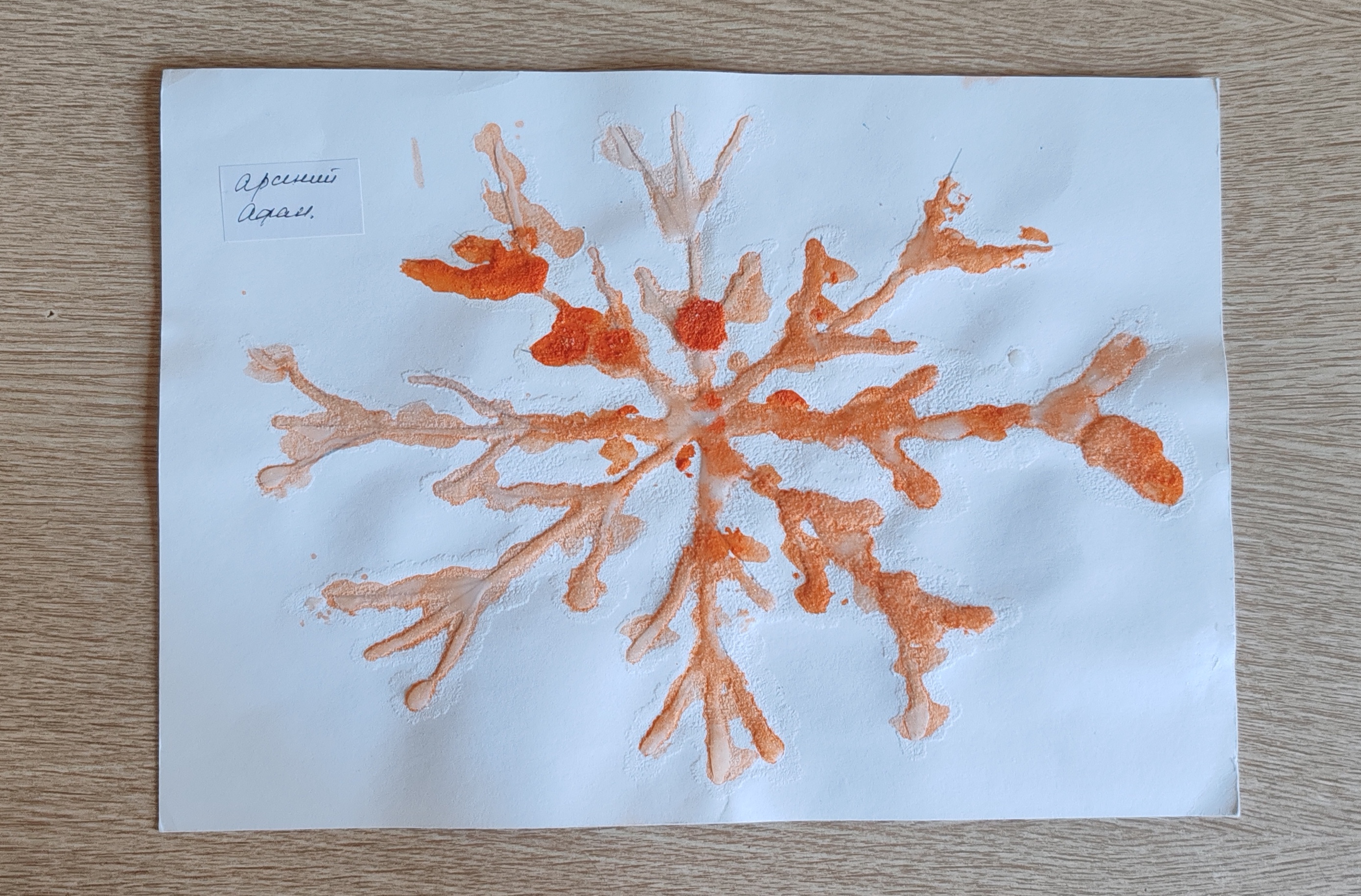 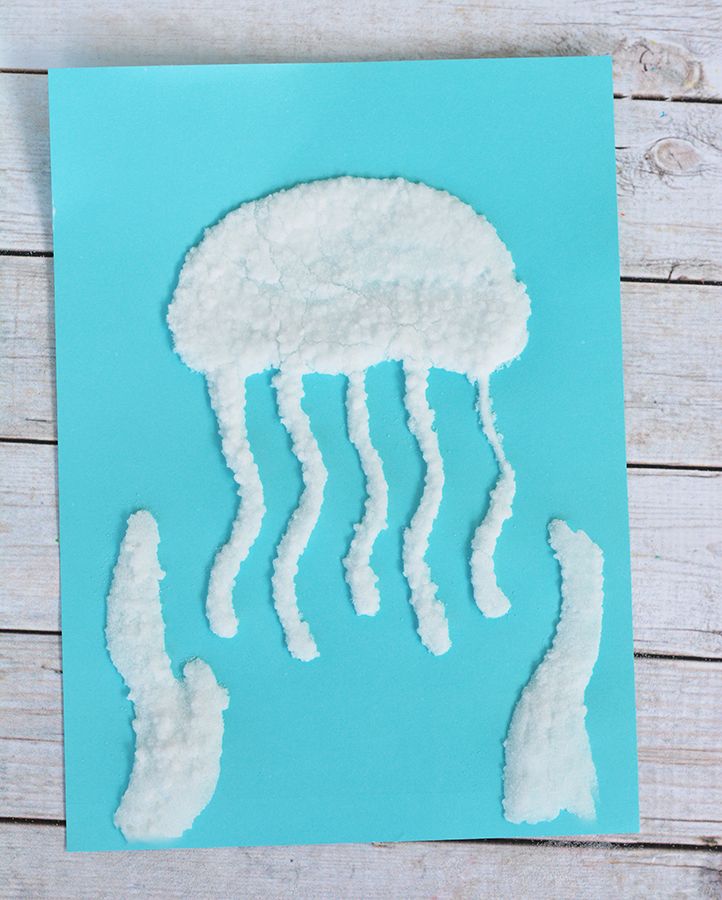 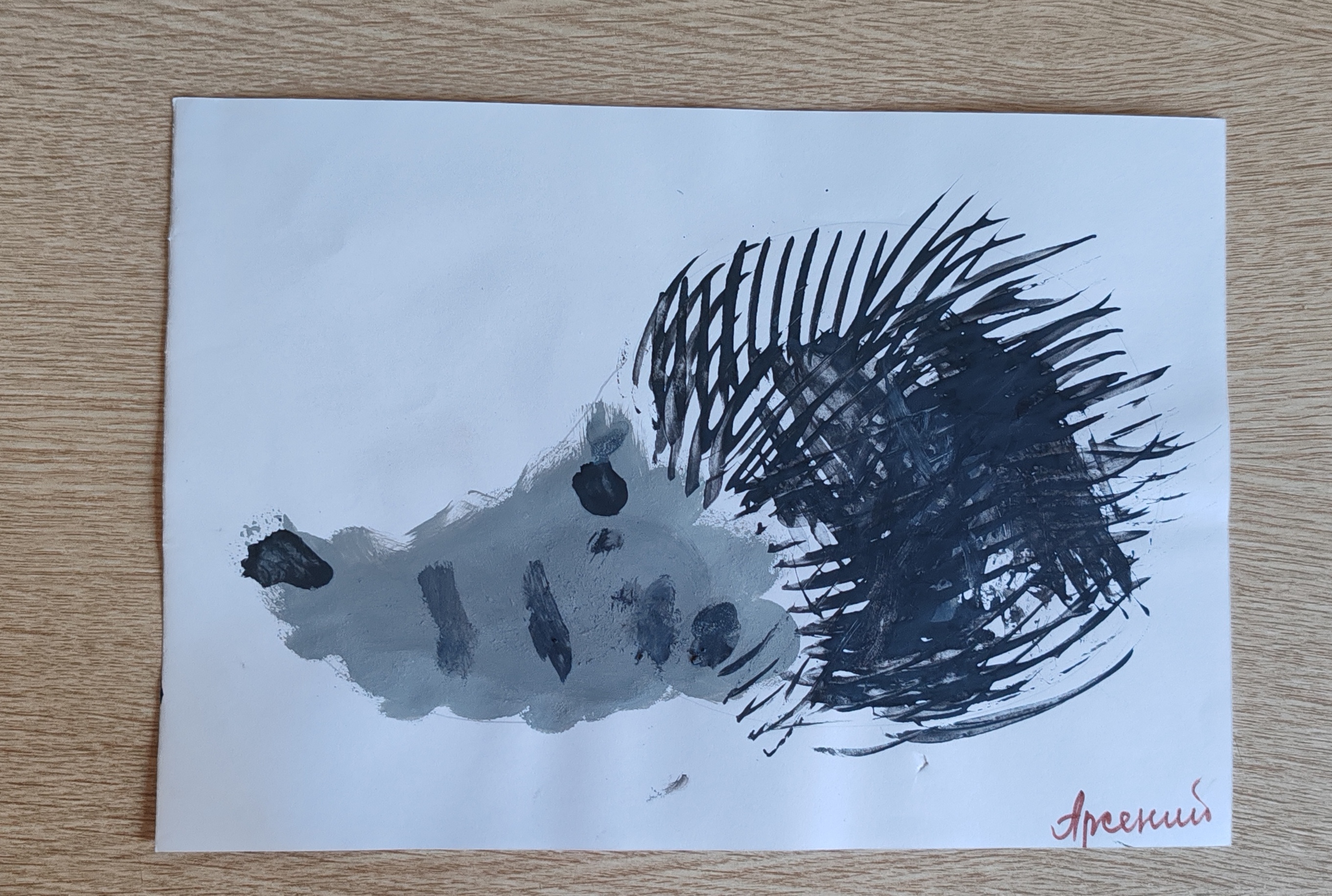 Рисование с помощью вилки
это нетрадиционная техника рисования, в которой для создания изображений используют пластиковую вилку.

Технология рисования
нанесение множественных тонких мазков, создающих эффект «лохматости». С помощью вилки можно нарисовать, например, колючие элементы рисунка (ёжика или кактус), лохматых персонажей (цыплёнка, котёнка или медвежонка)
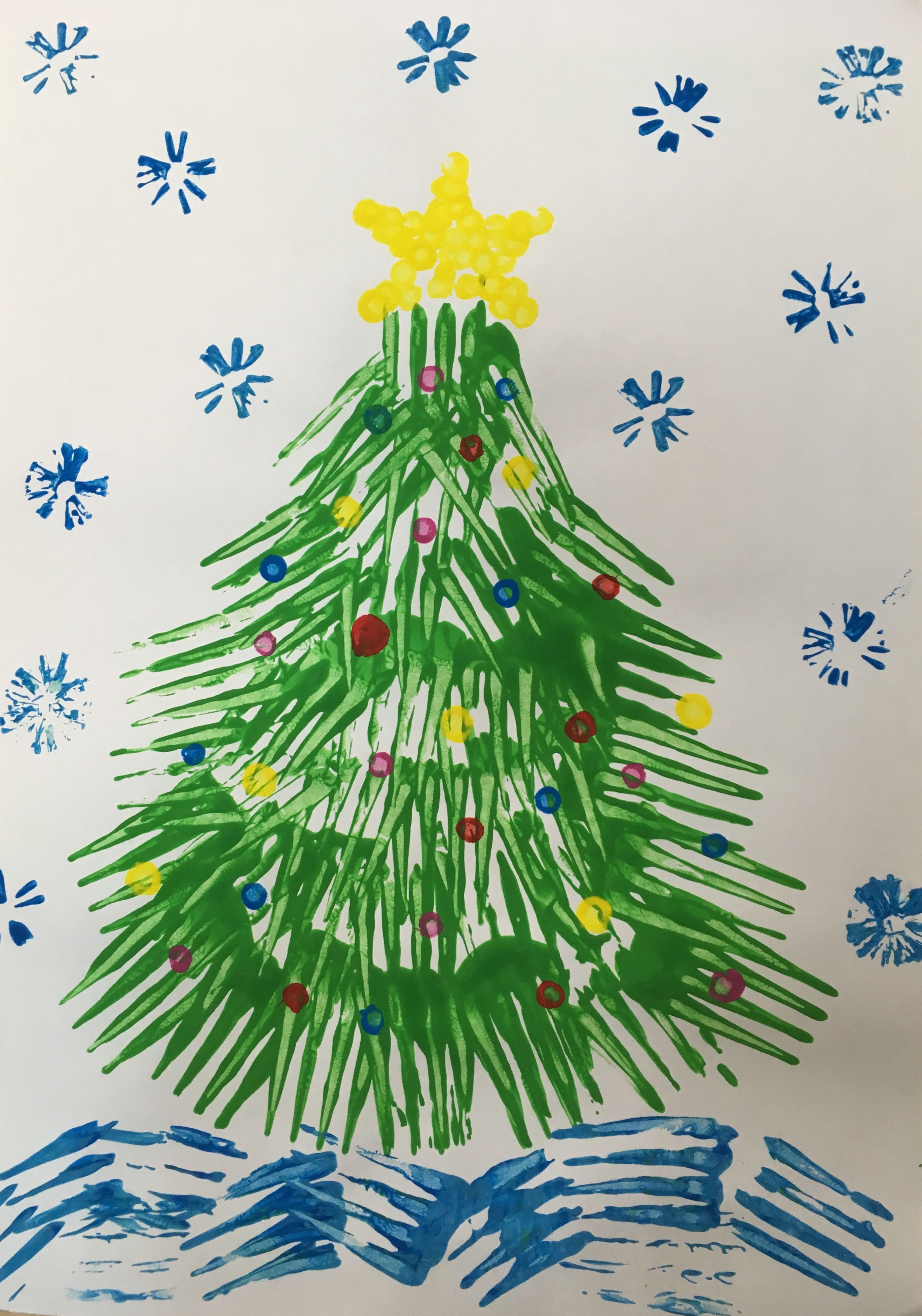 Рисование на пене для бритья
Этот способ рисования развивает творческое мышление и воображение. 
Понадобятся: акриловые краски (или гуашь), пена для бритья, палочка, пластиковая доска, линейка-треугольник.

Выдавите небольшое количество пены для бритья пластиковую доску.
Сформируйте из нее поле для рисования, разровняв поверхность линейкой.
Выдавите из тюбиков краску на пену каплями или линиями.
Растяните капли краски при помощи палочки и создайте свой рисунок.
Положите сверху на пену лист бумаги и чуть-чуть прижмите.
Снимите бумагу.
Соскребите пену линейкой с бумажного листа и оставьте картинку высыхать.
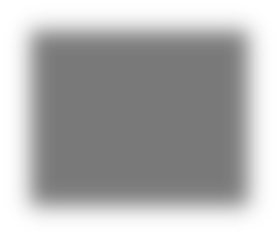 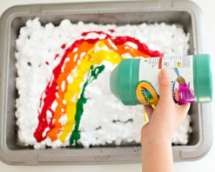 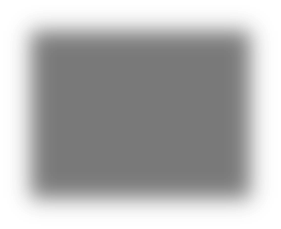 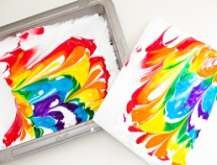 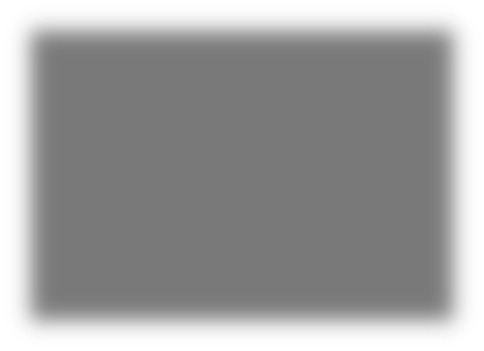 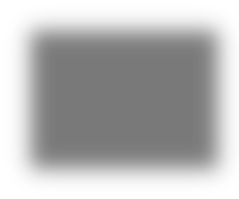 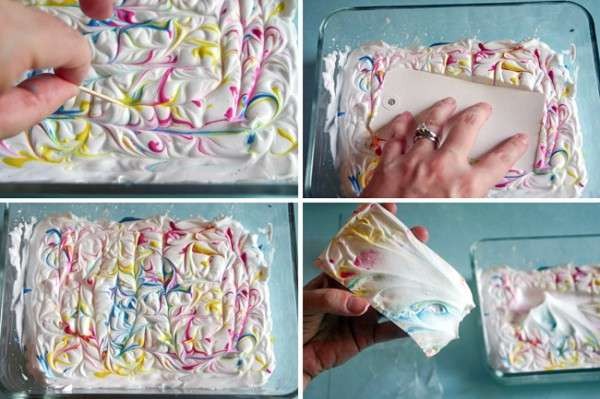 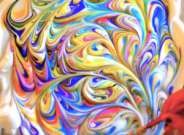 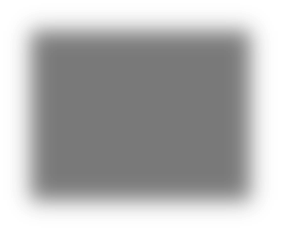 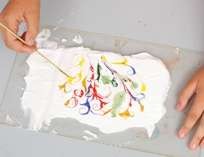 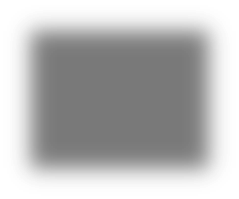 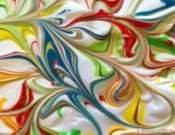 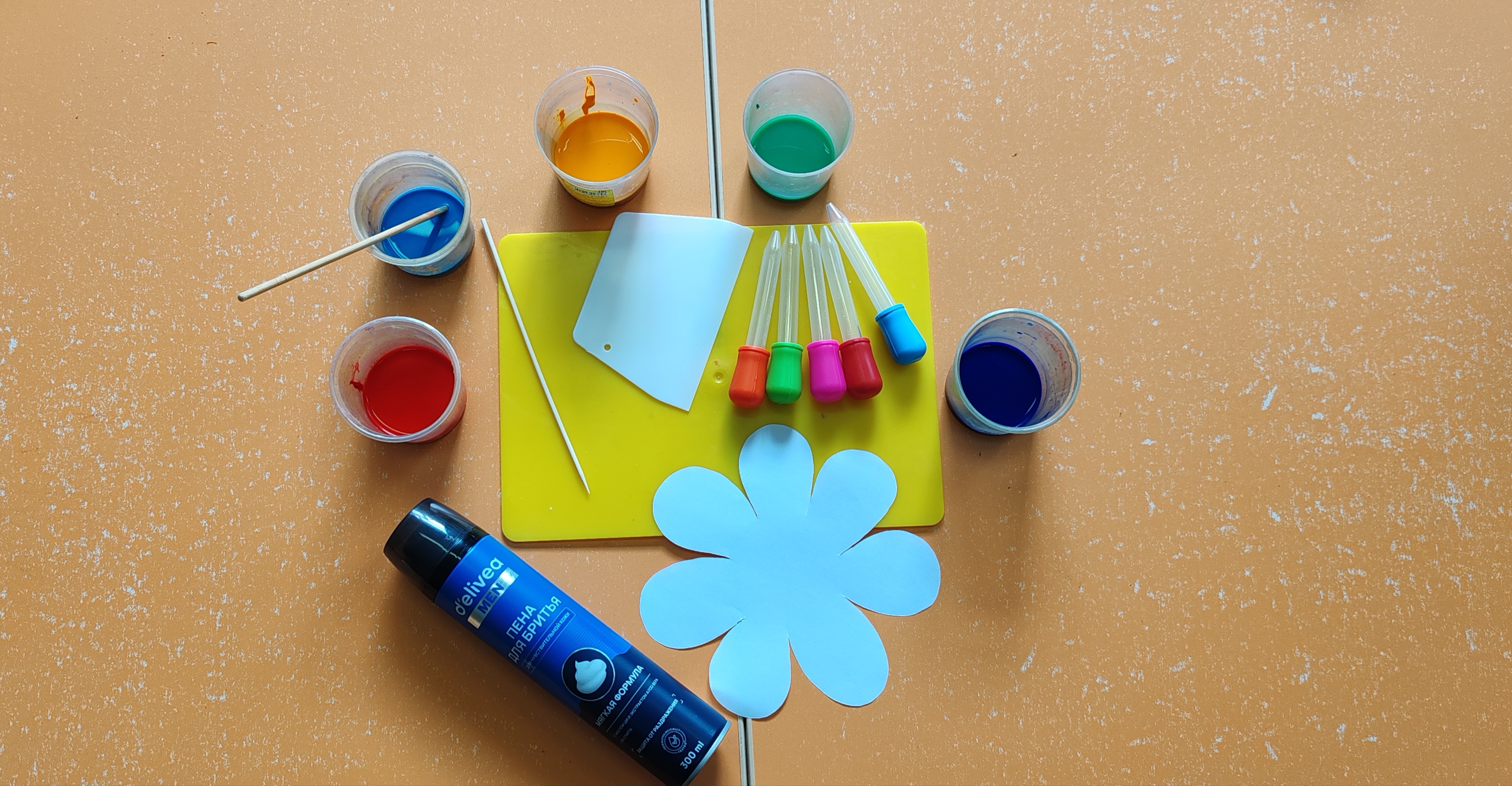 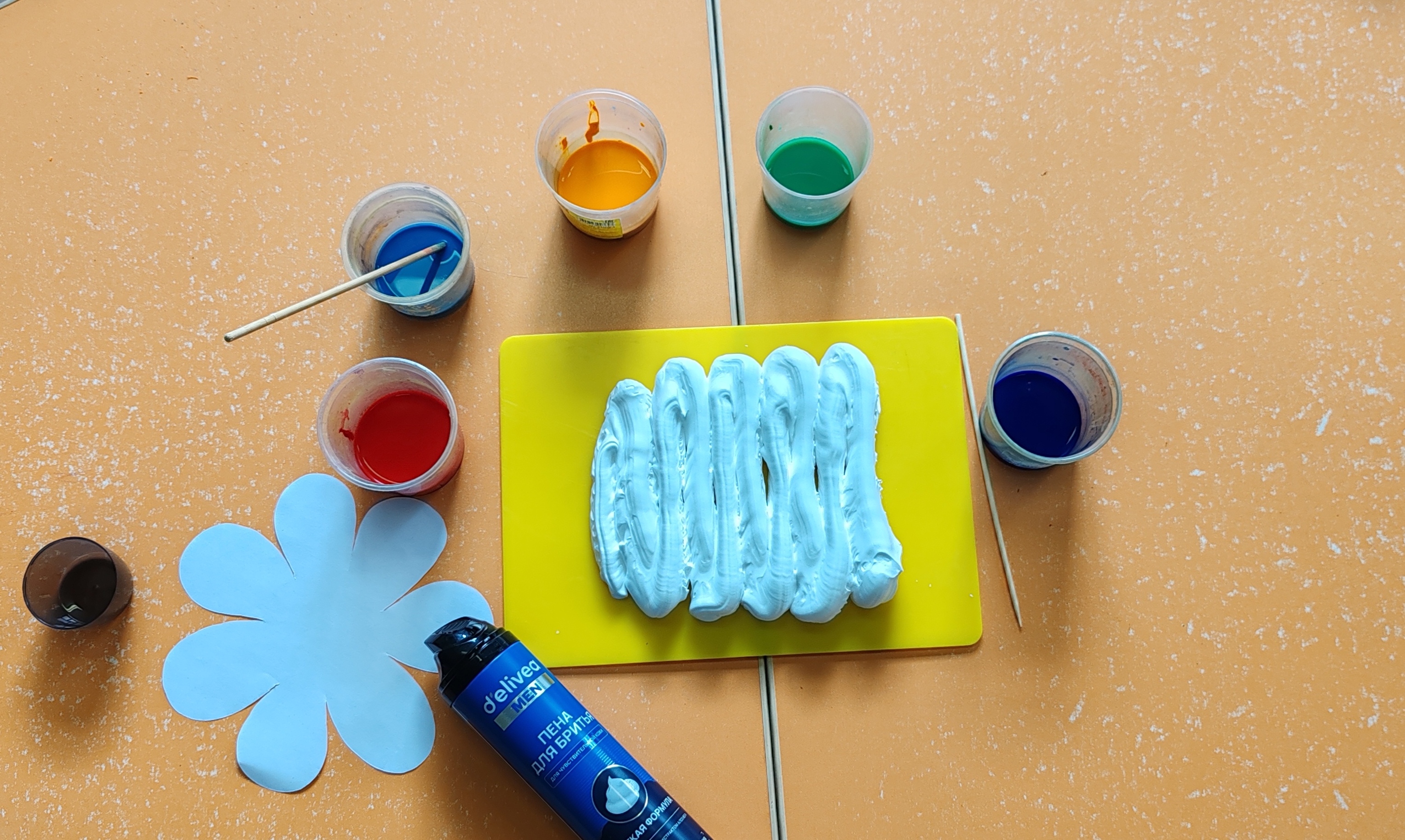 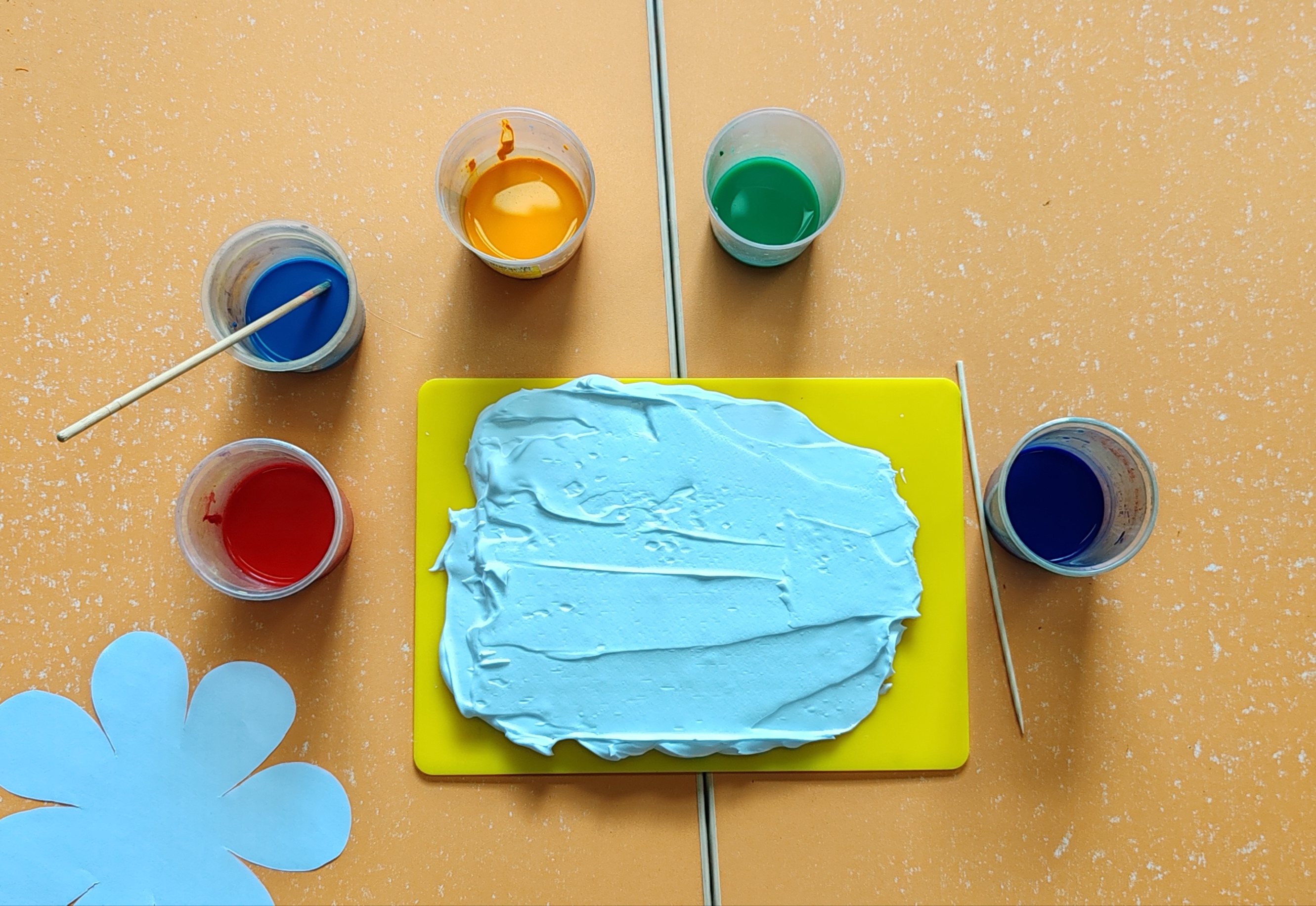 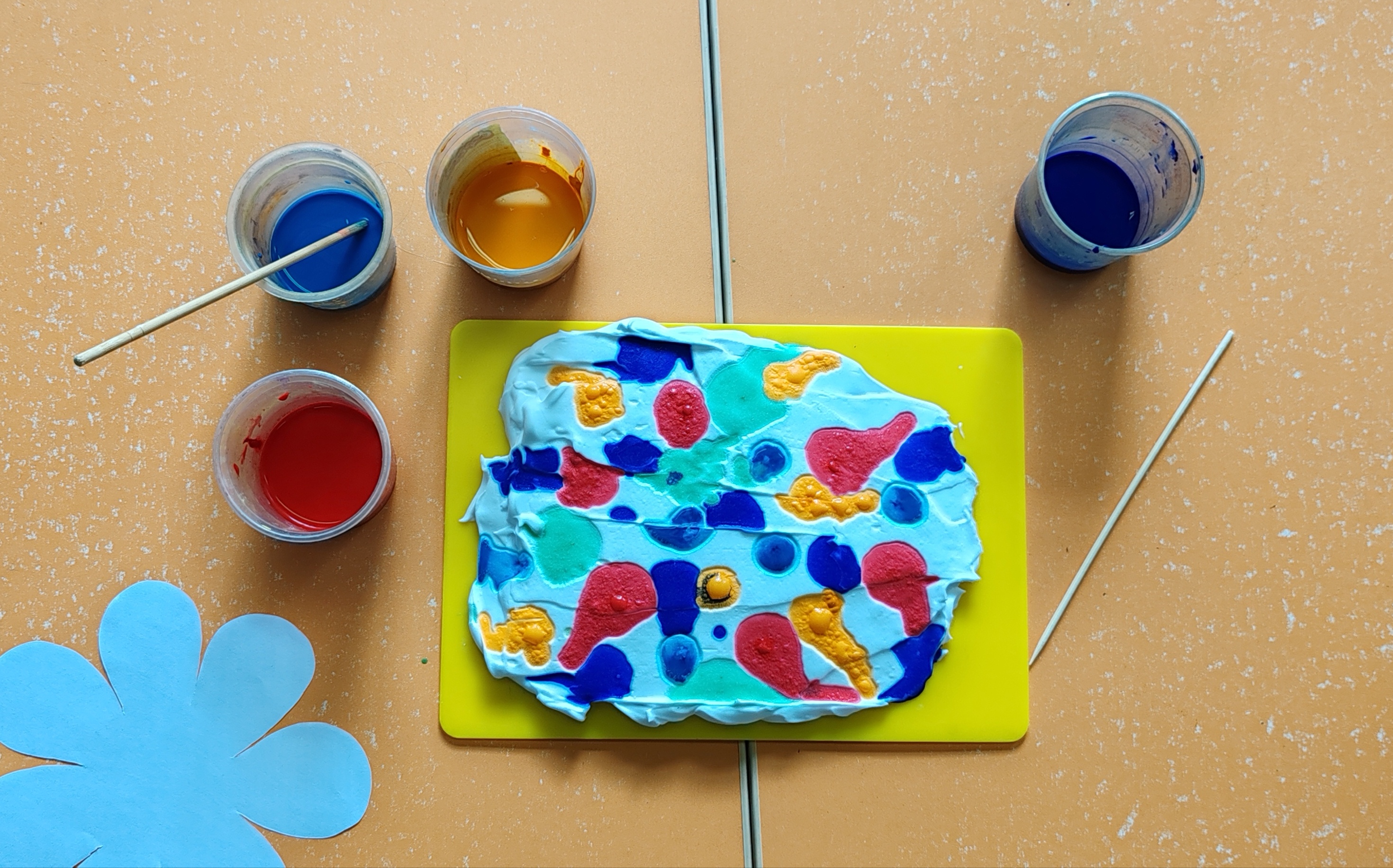 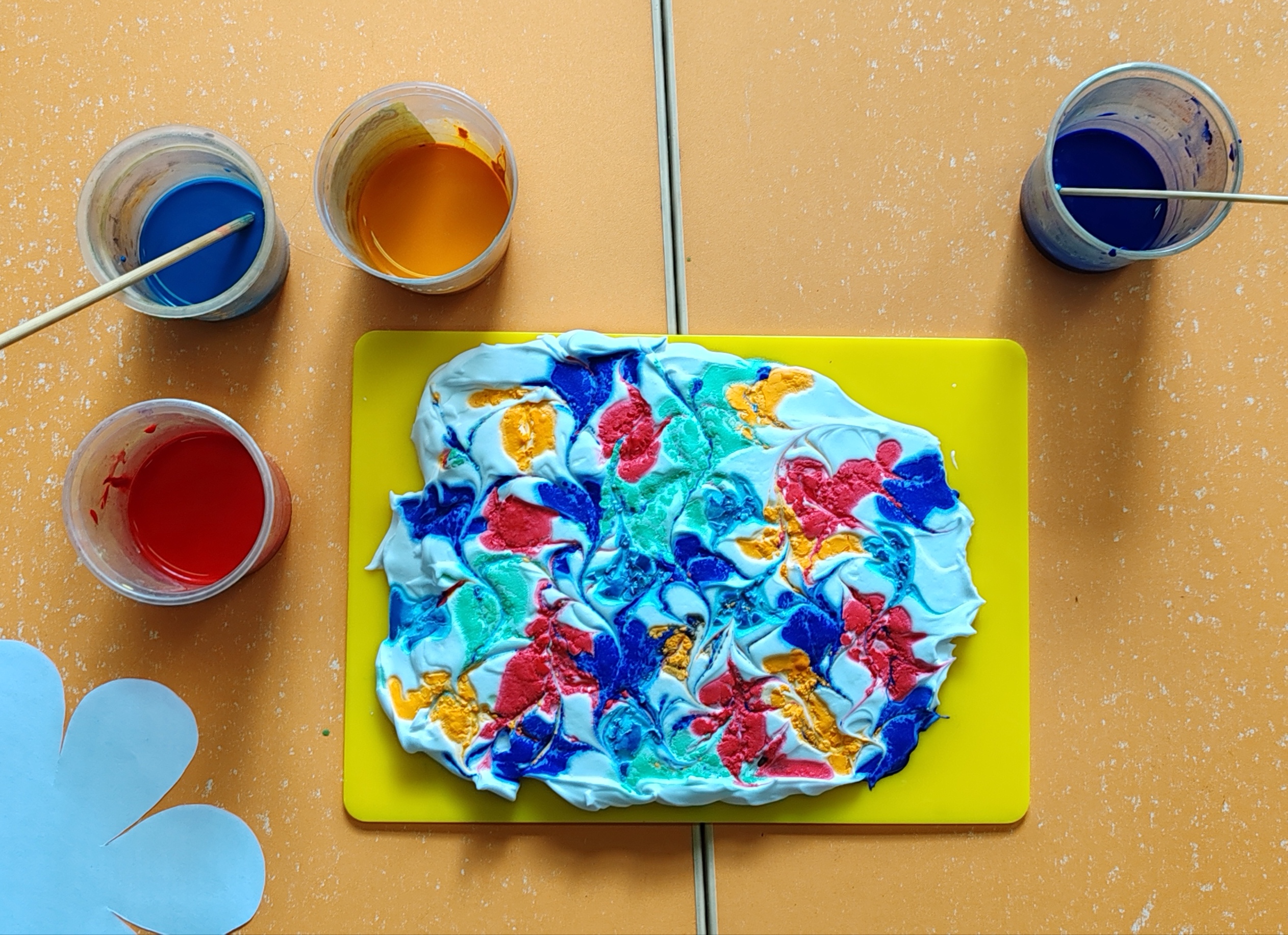 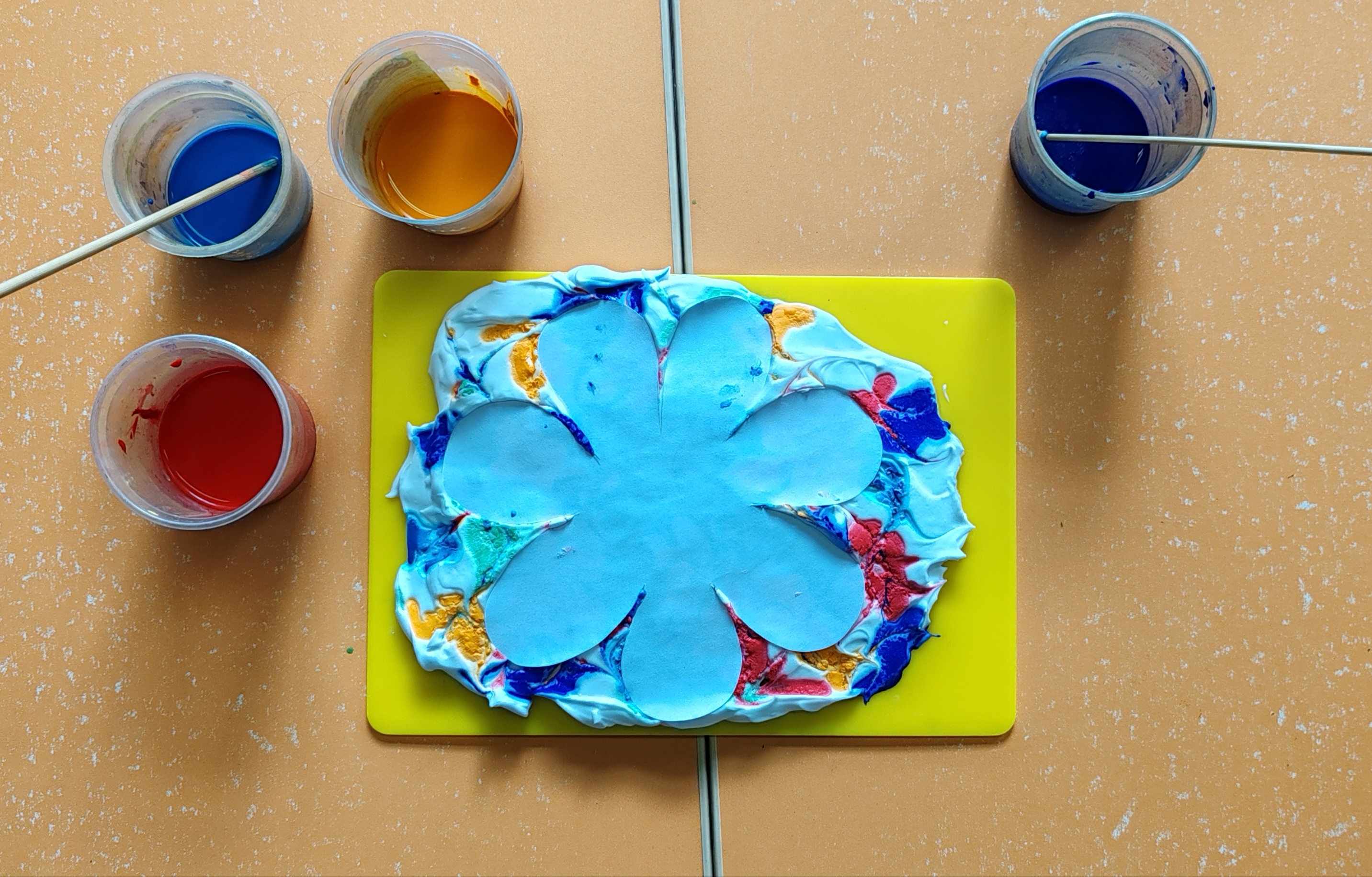 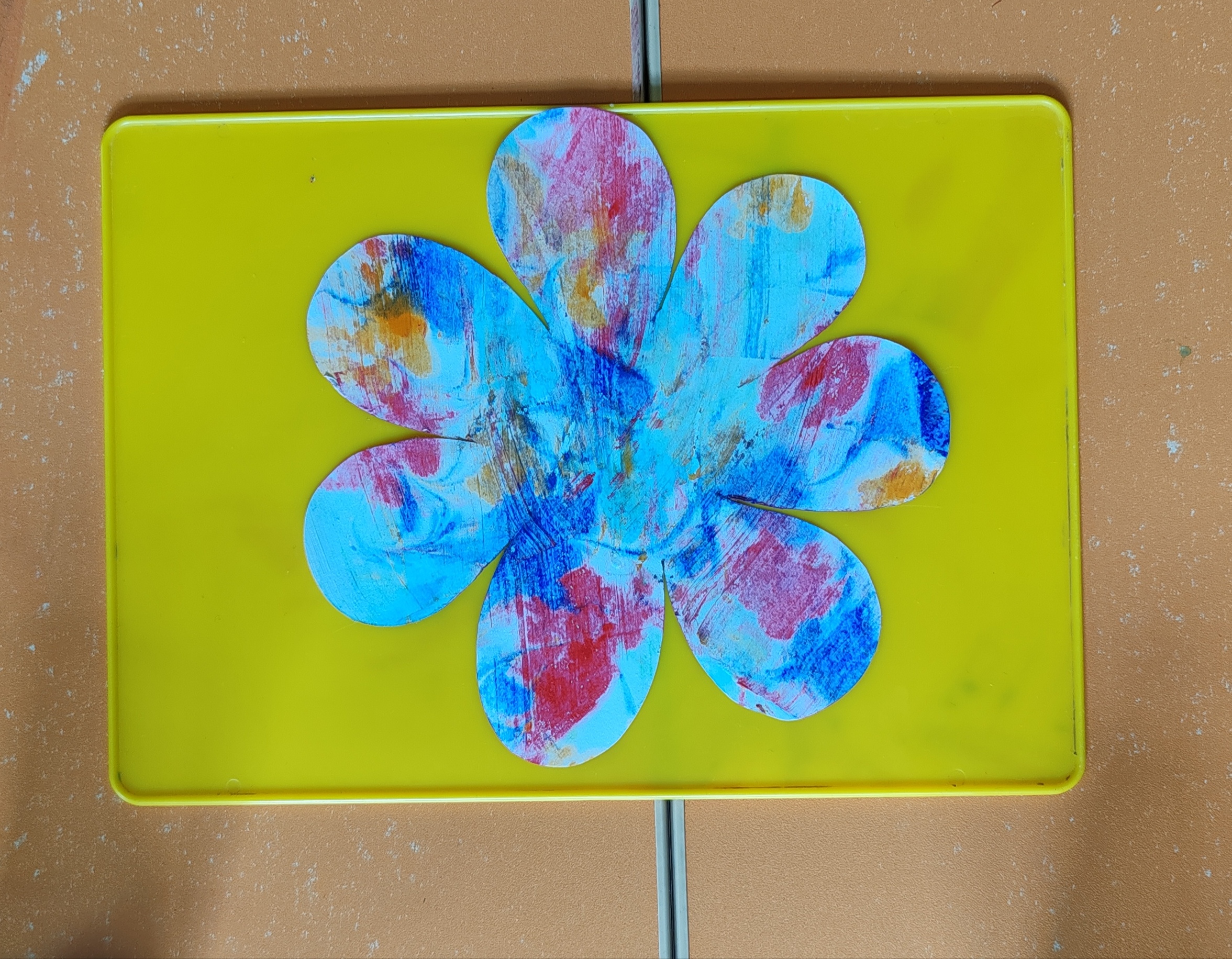 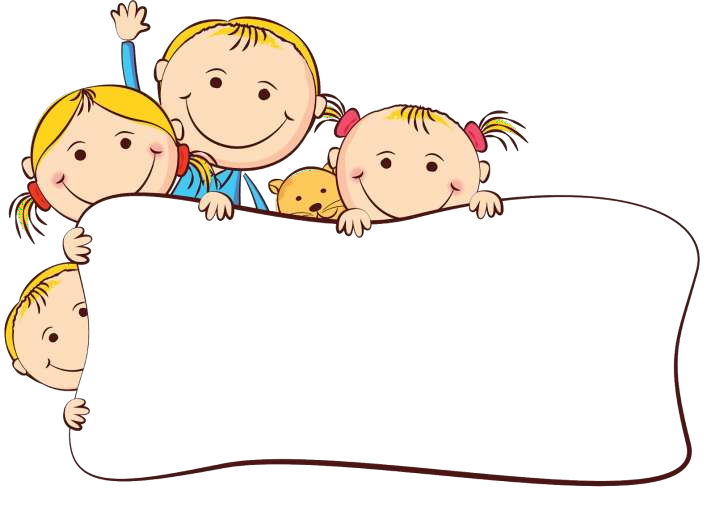 Использование нетрадиционных техник
рисования в работе с детьми позволяет сделать занятия по изобразительной
деятельности более интересными,
насыщенными и разнообразными.
СПАСИБО ЗА ВНИМАНИЕ!